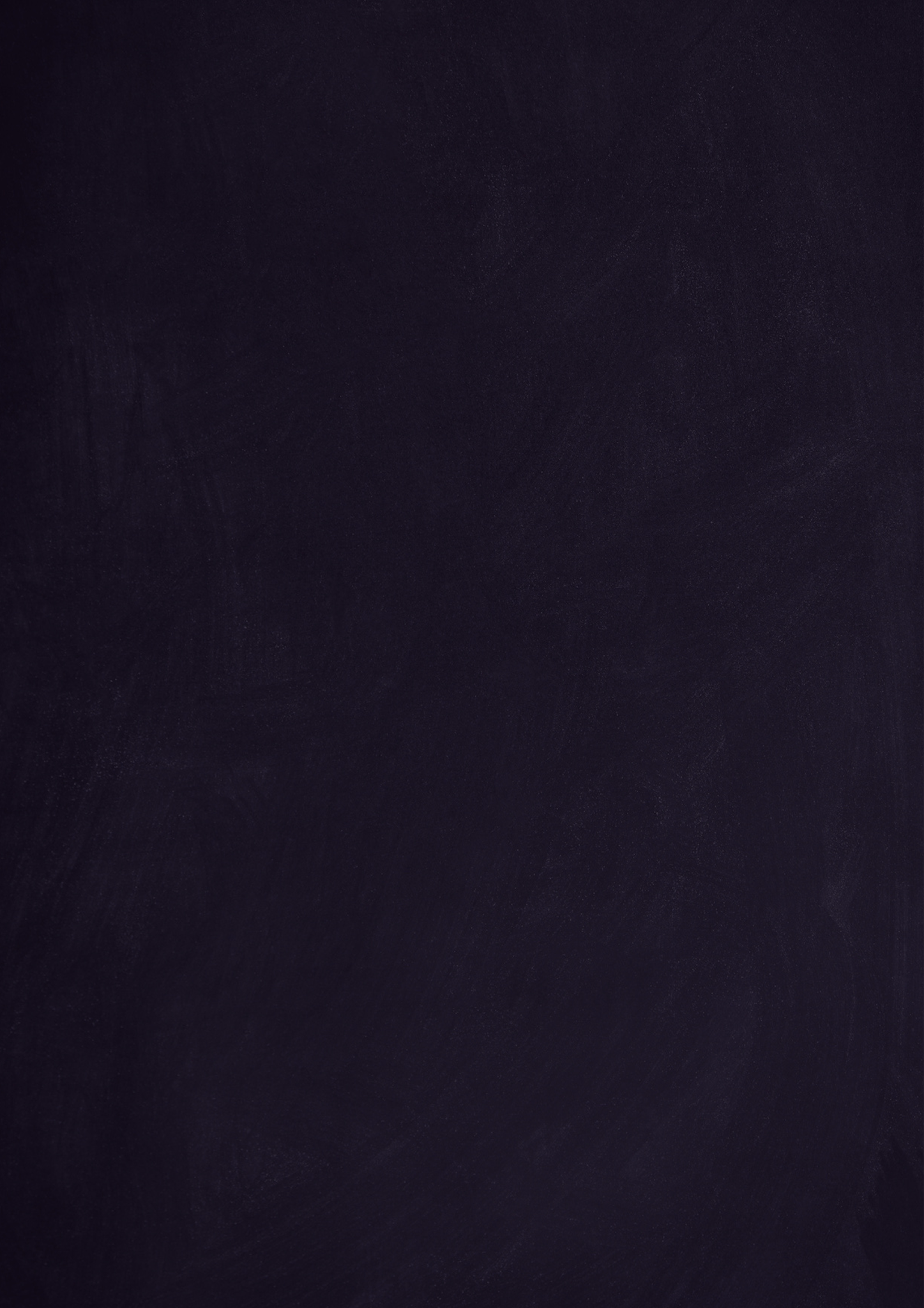 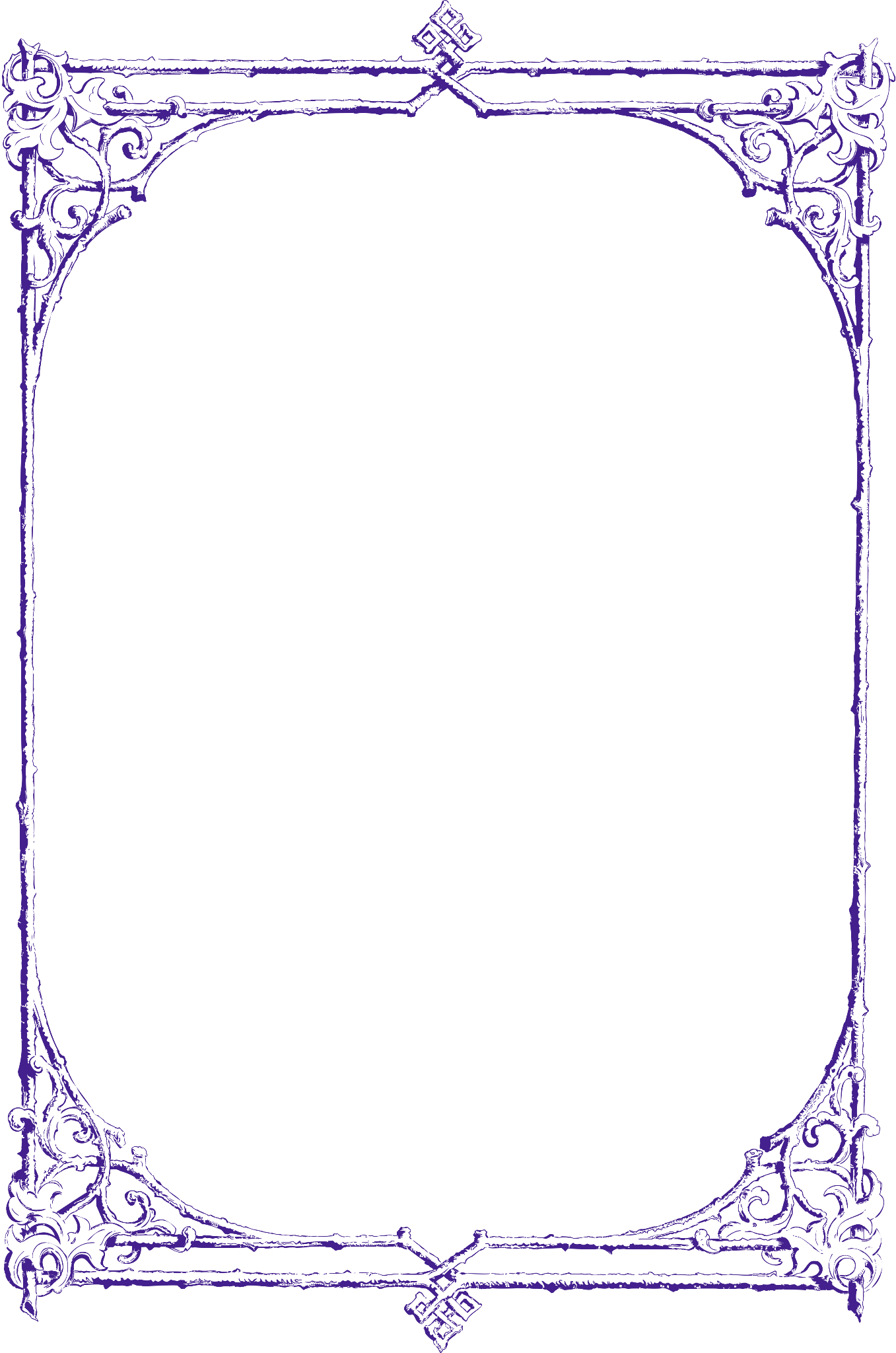 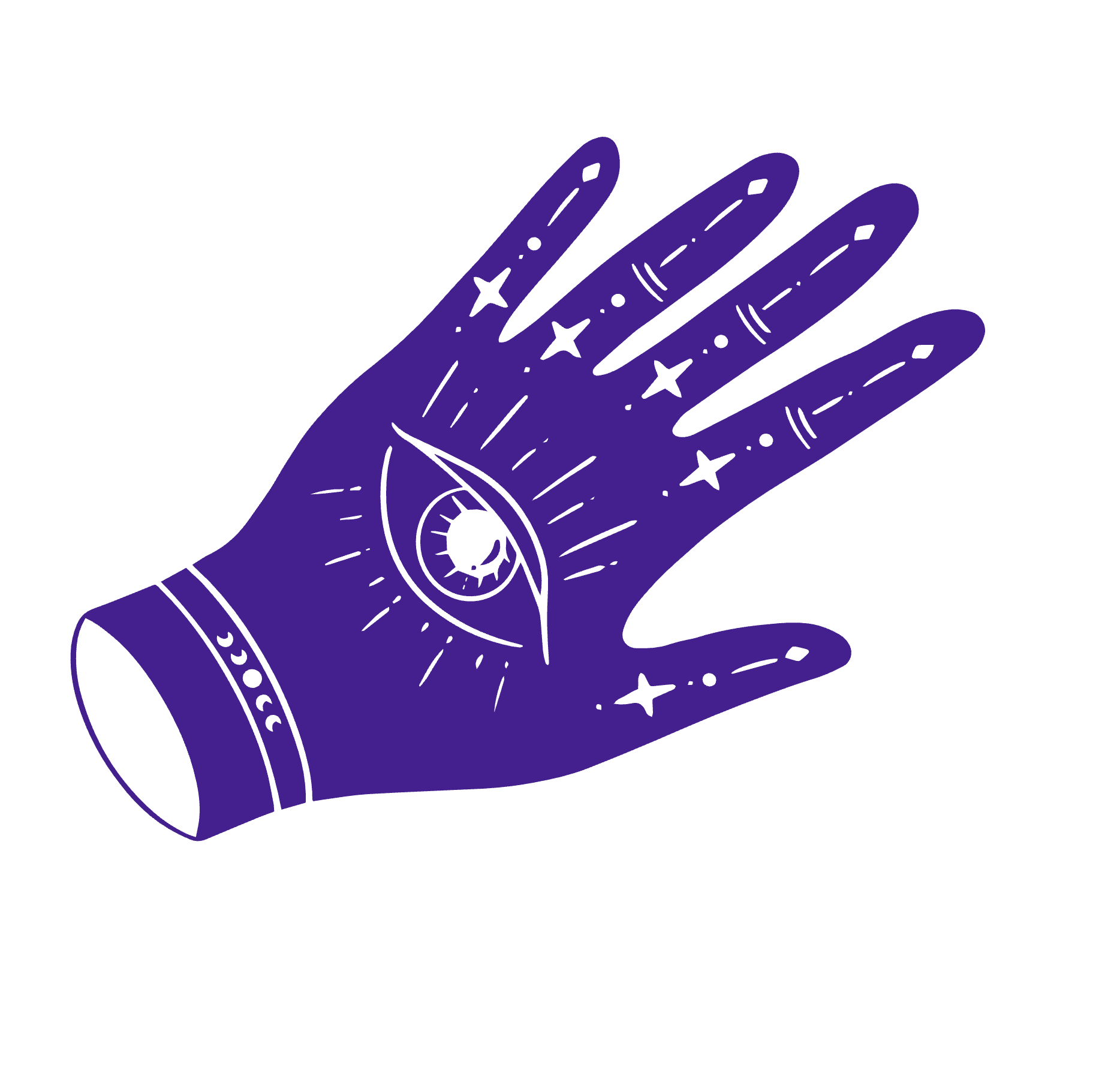 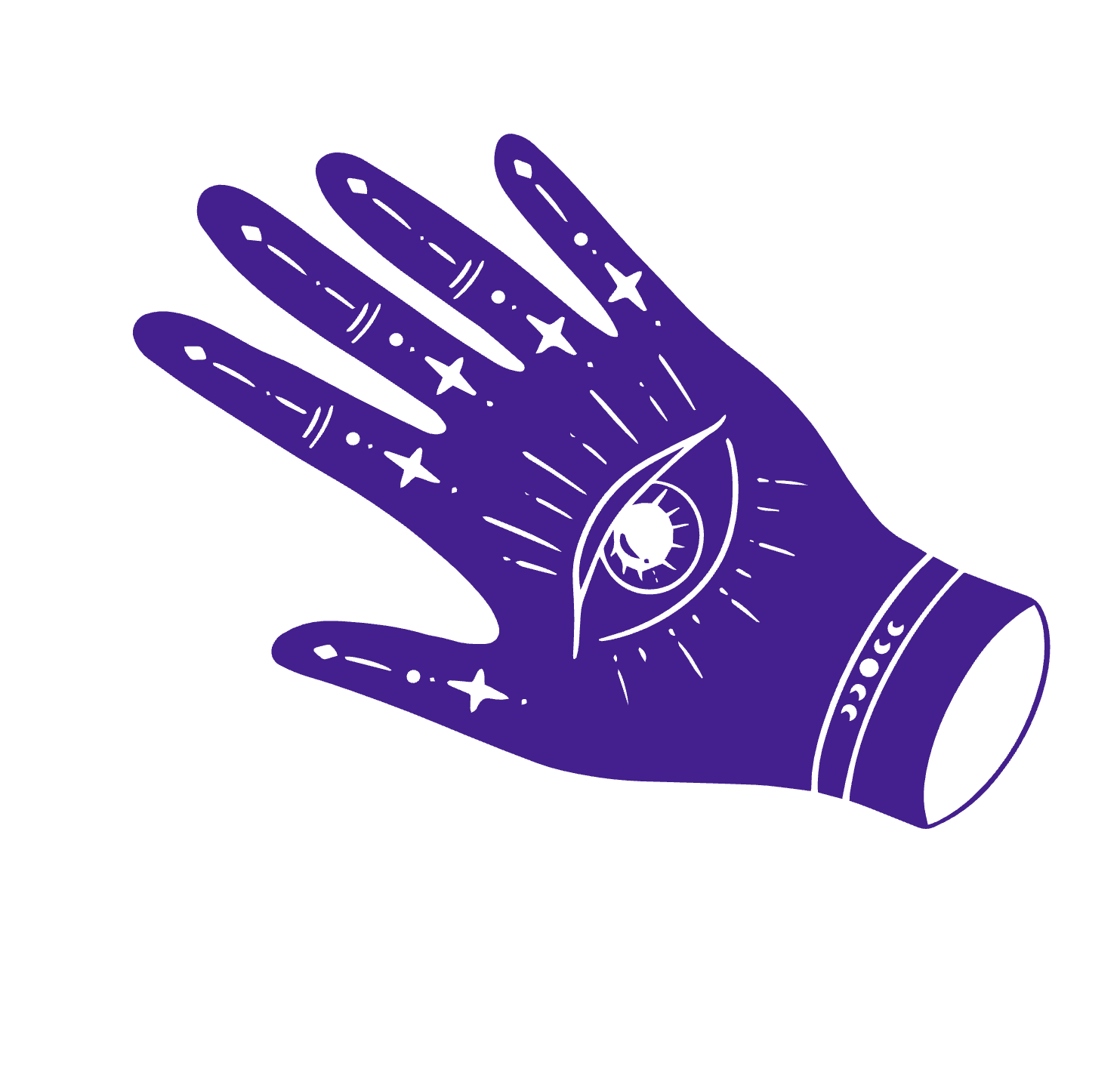 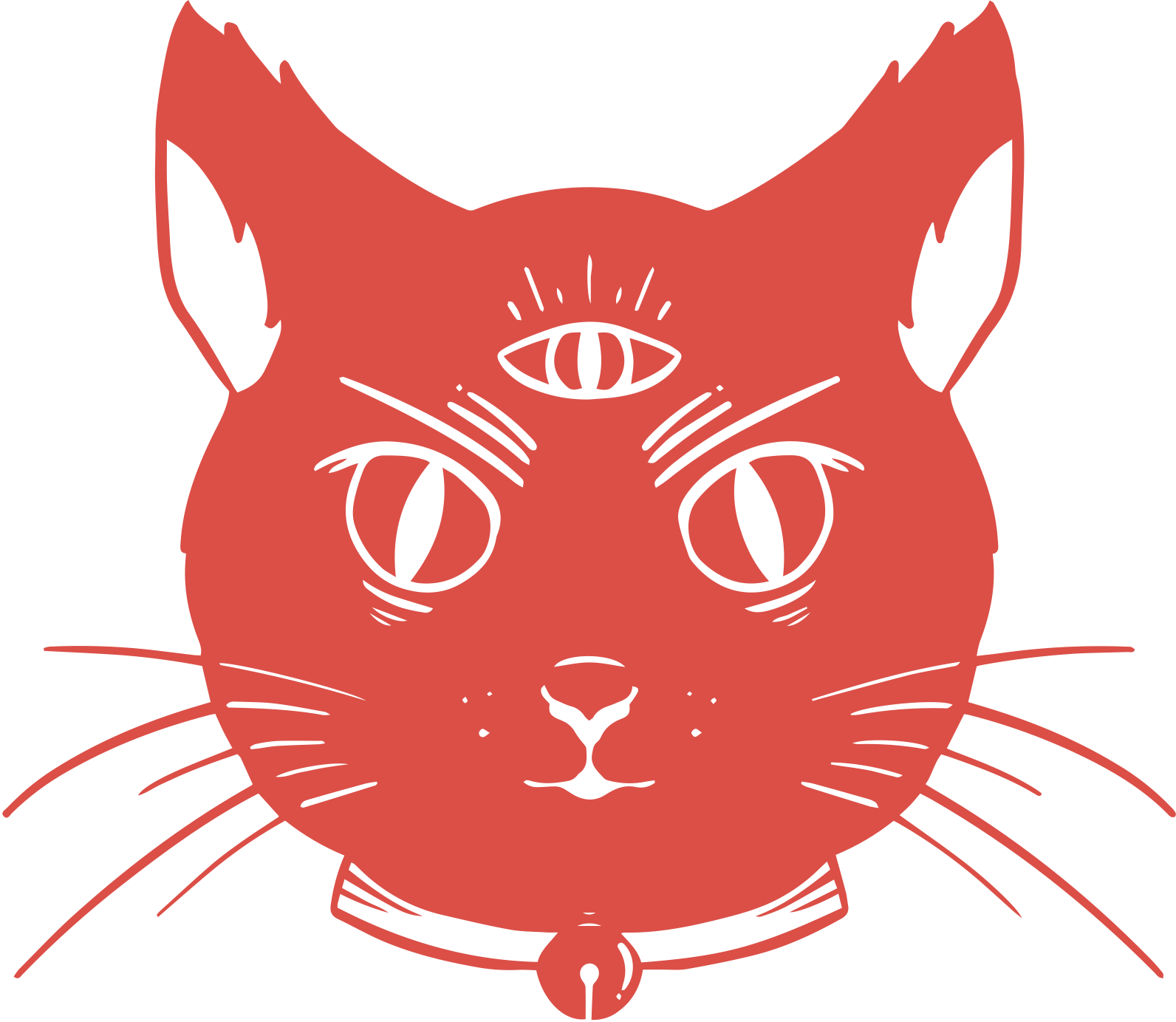 SPOOKY
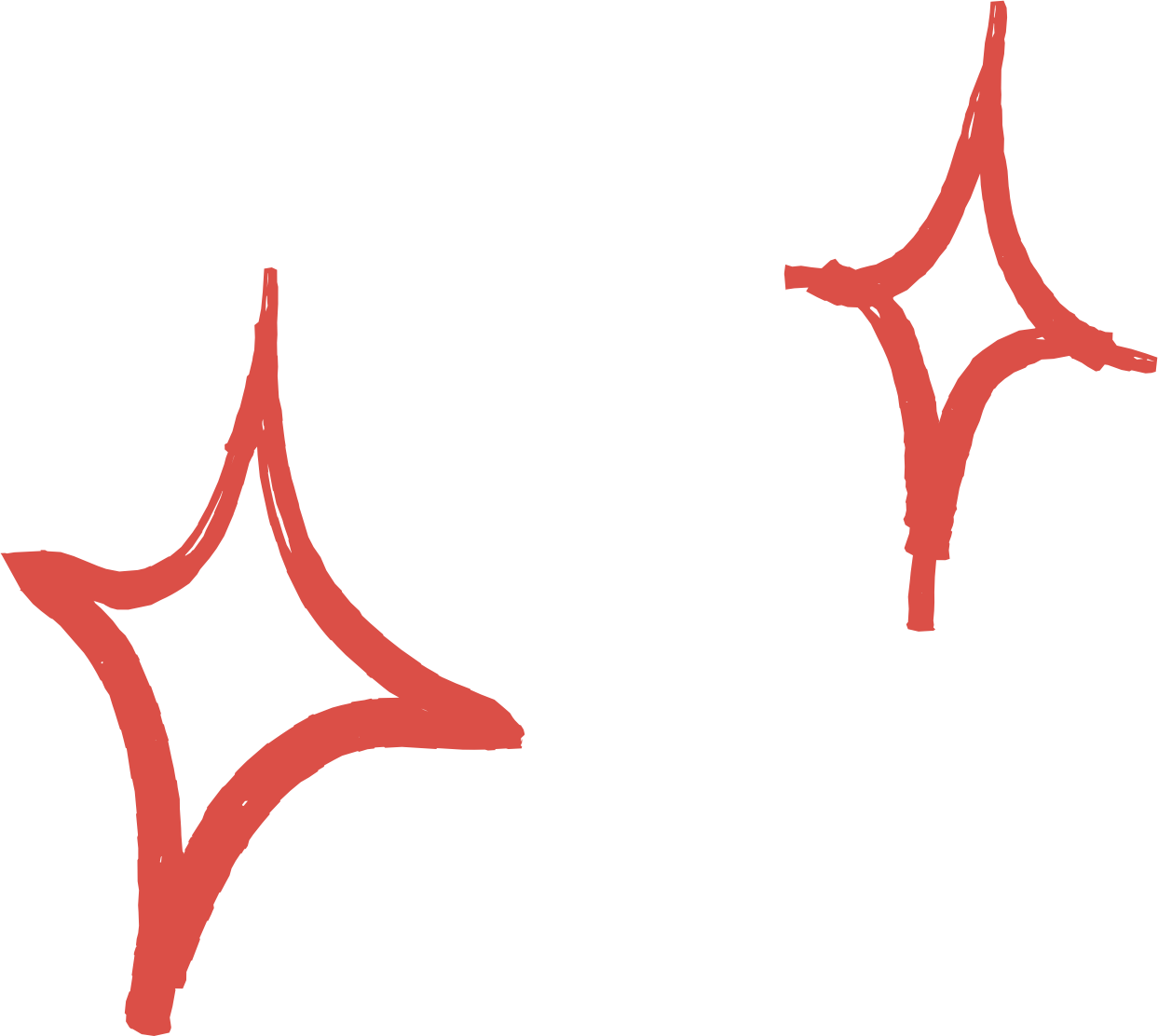 HALLOWEEN
Party
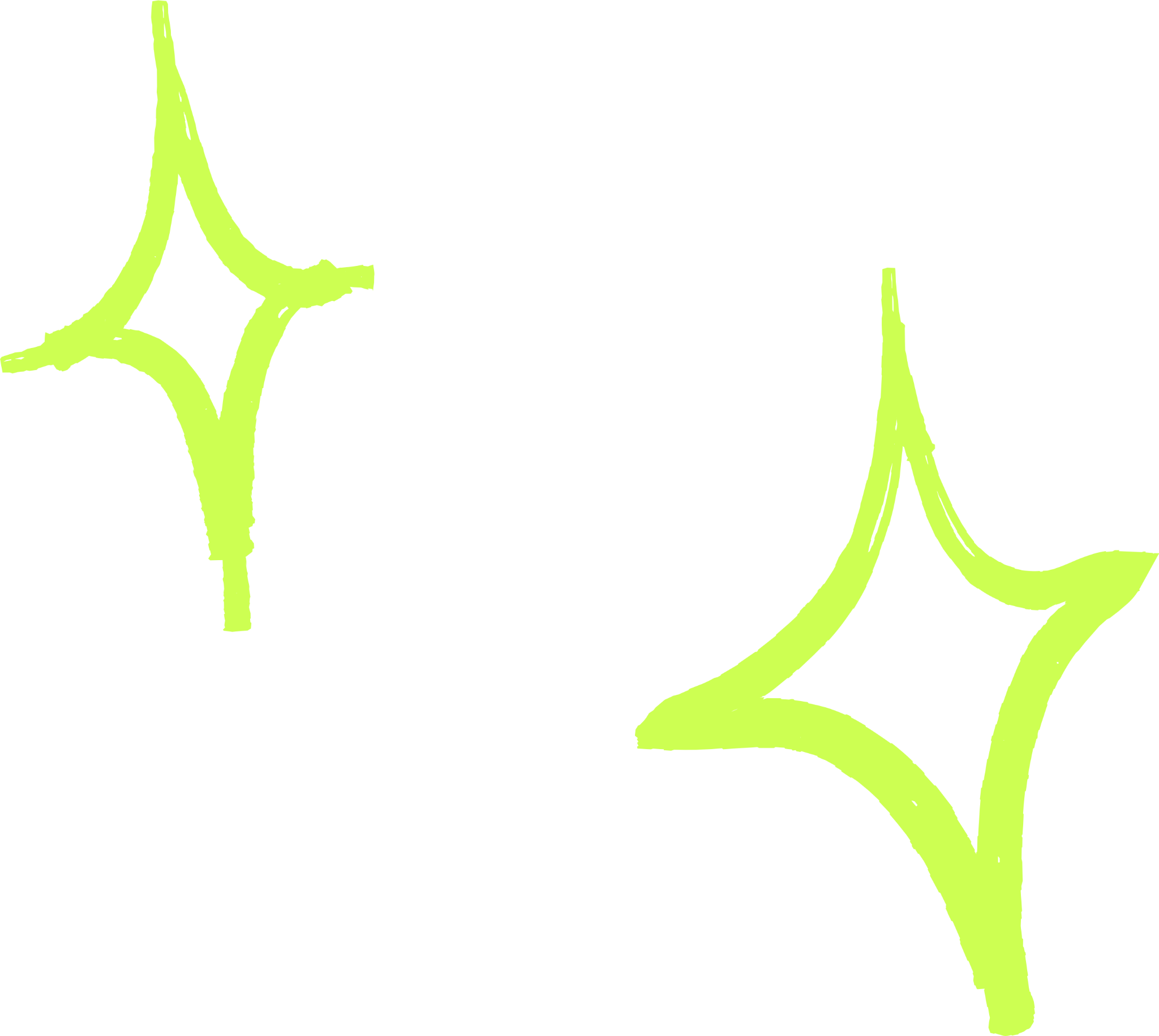 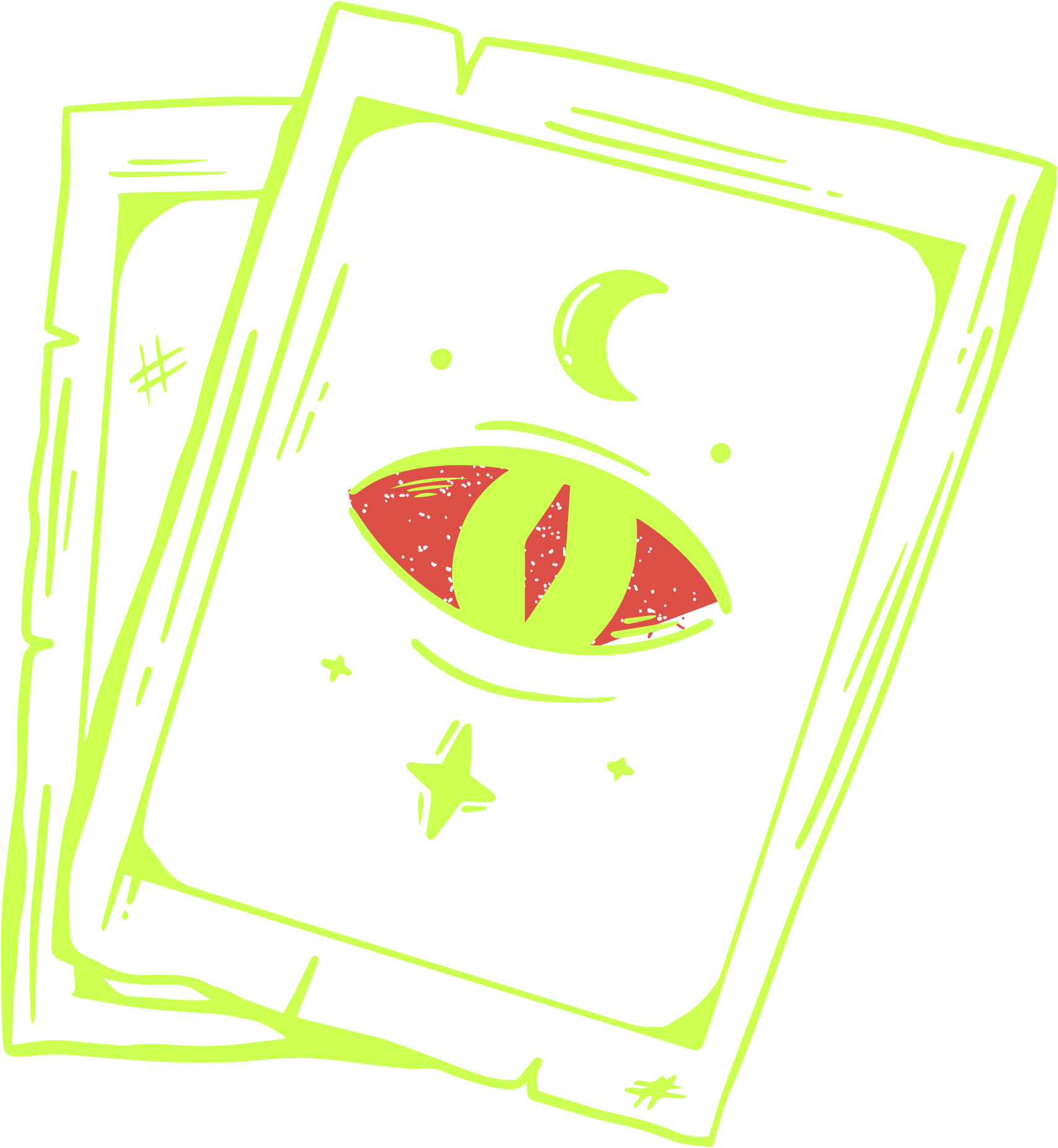 Oct 31
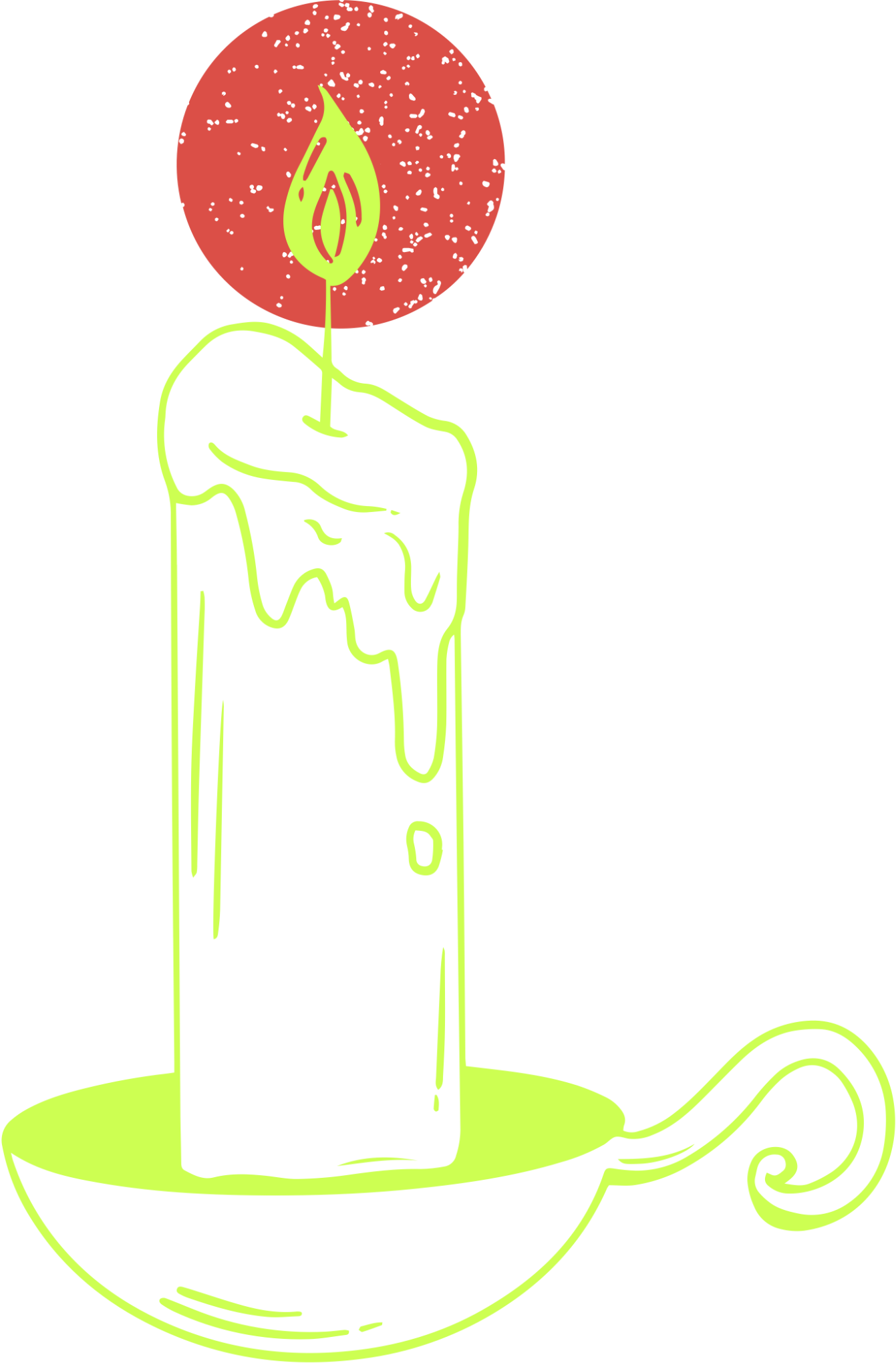 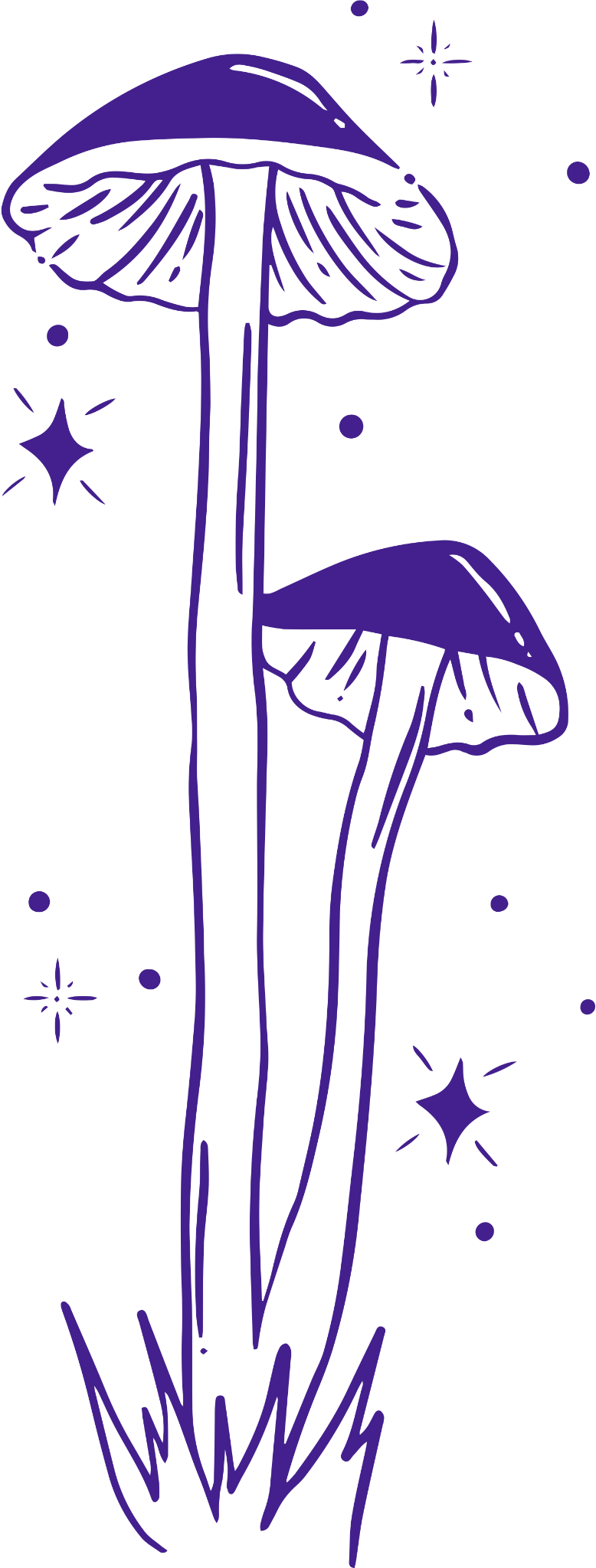 7PM
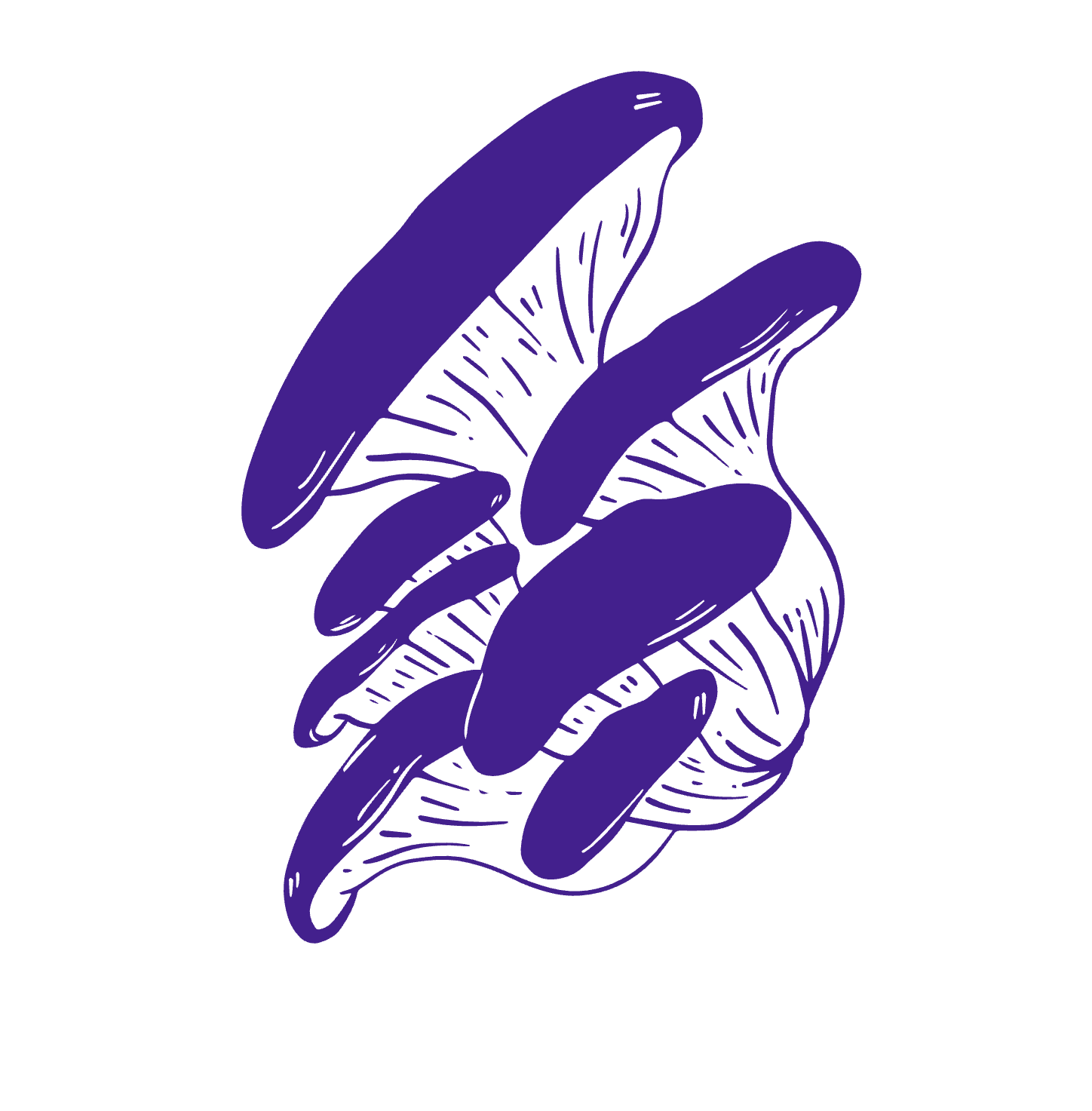 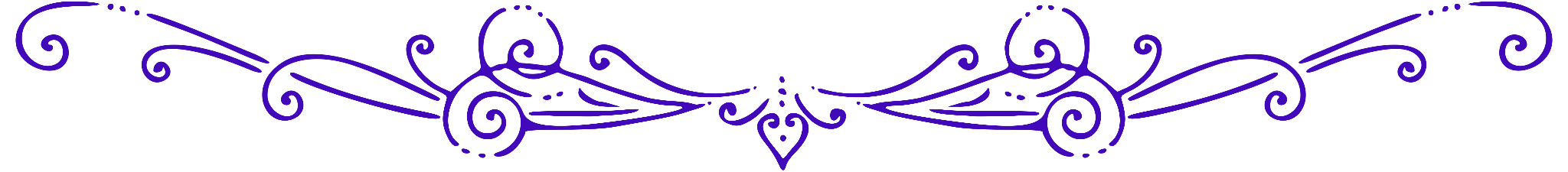 Creepy Hollow Manor
123, Willow st. Batesville City
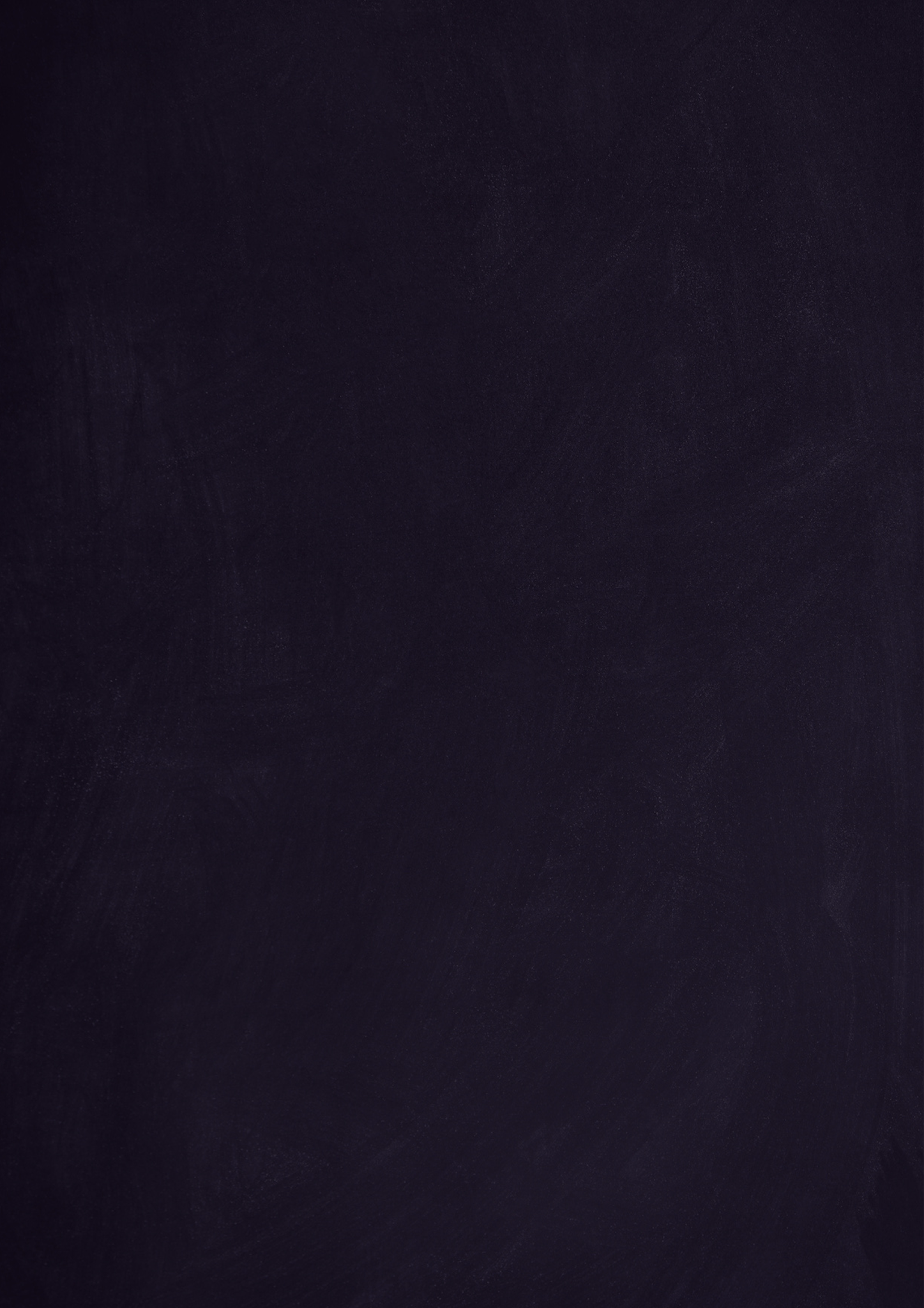 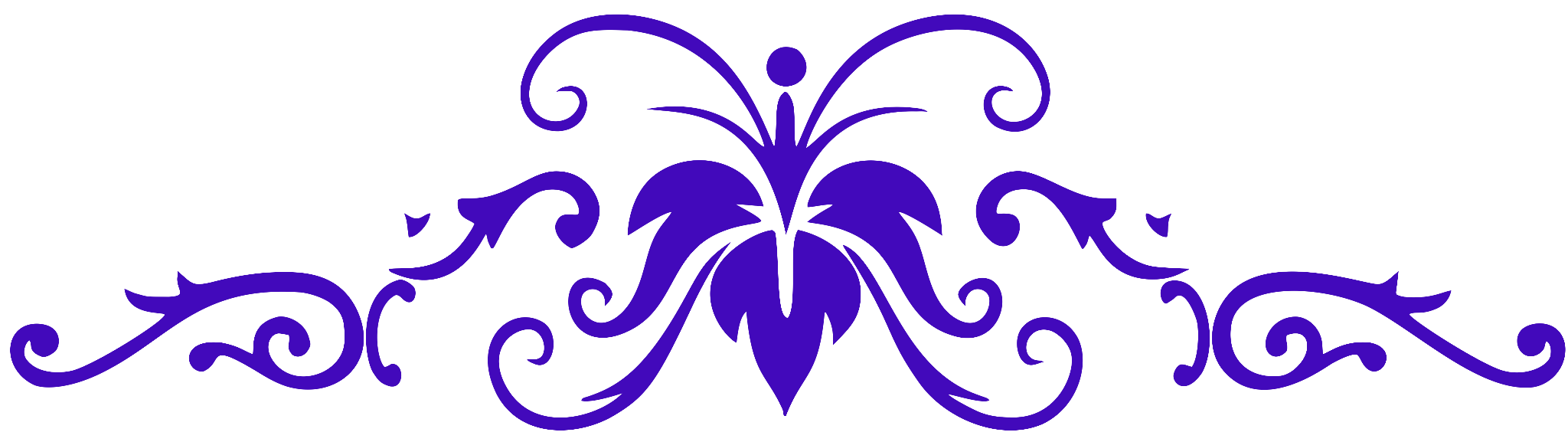 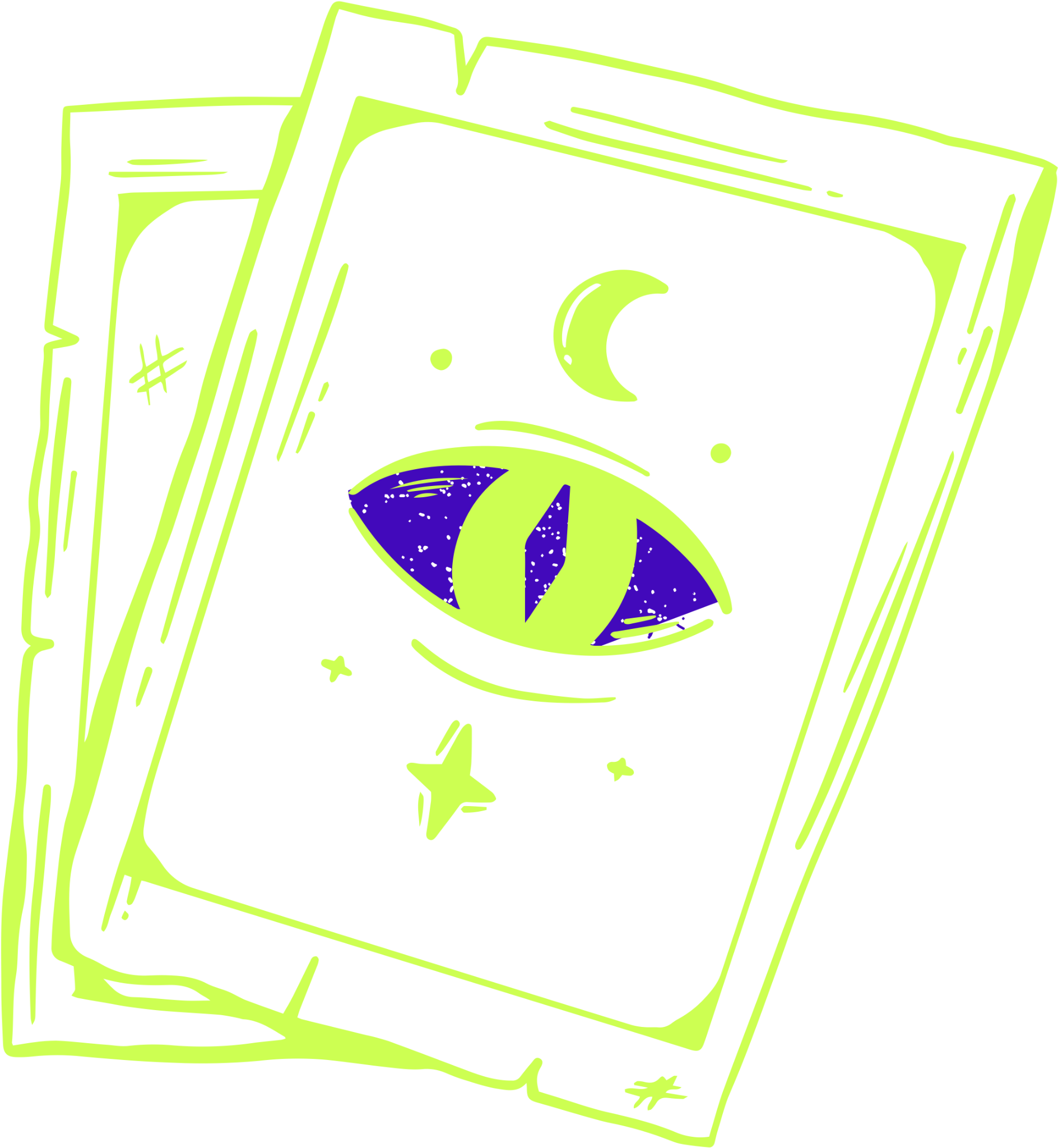 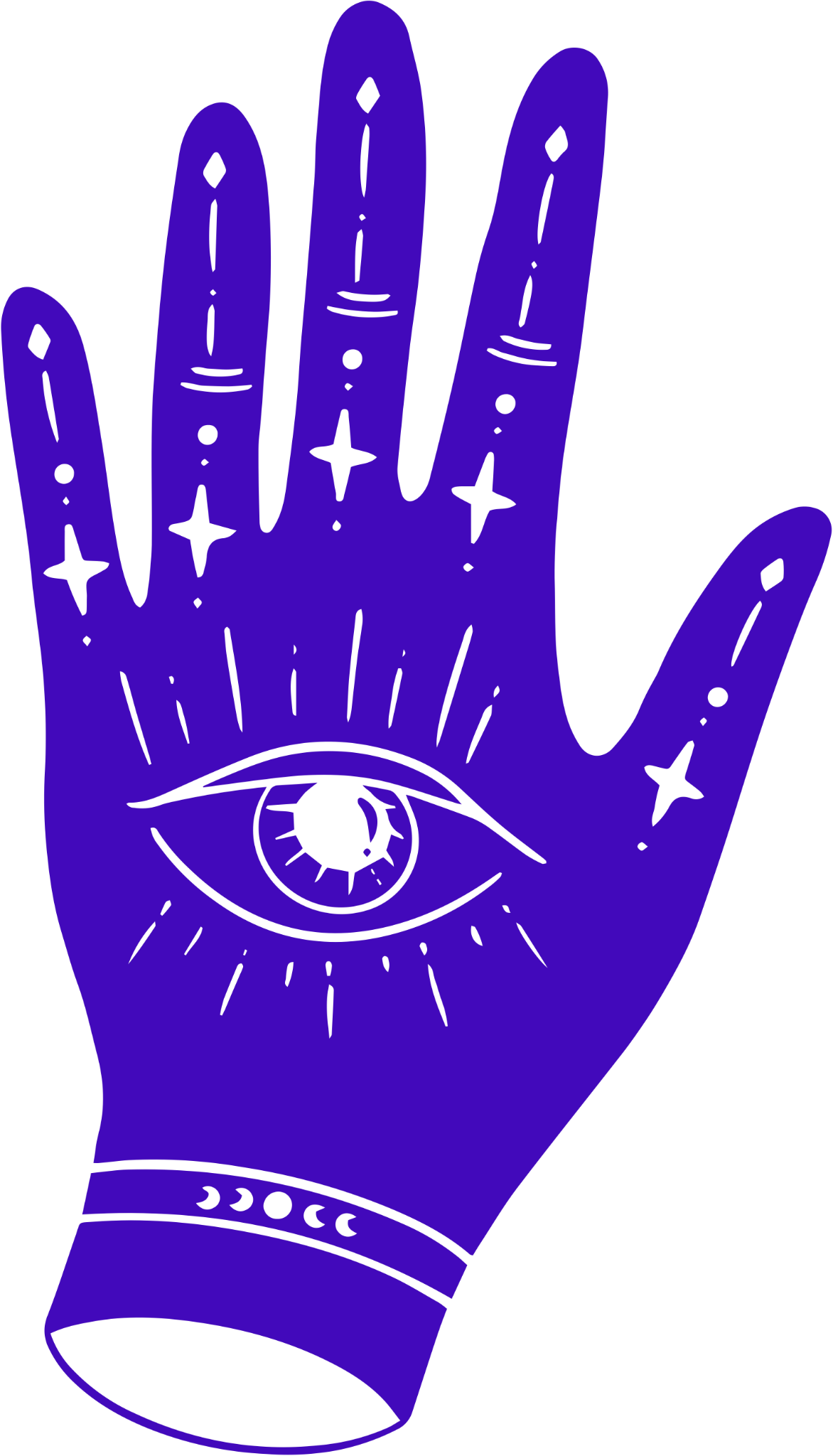 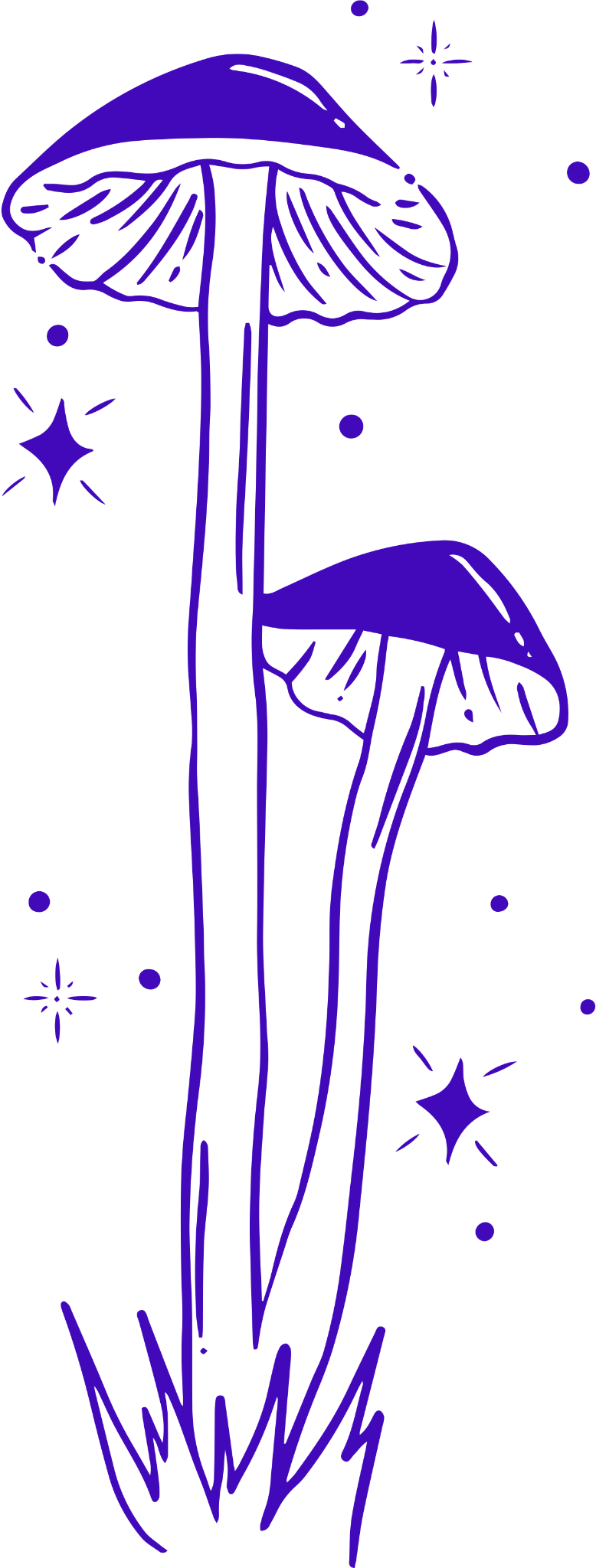 Join us for a
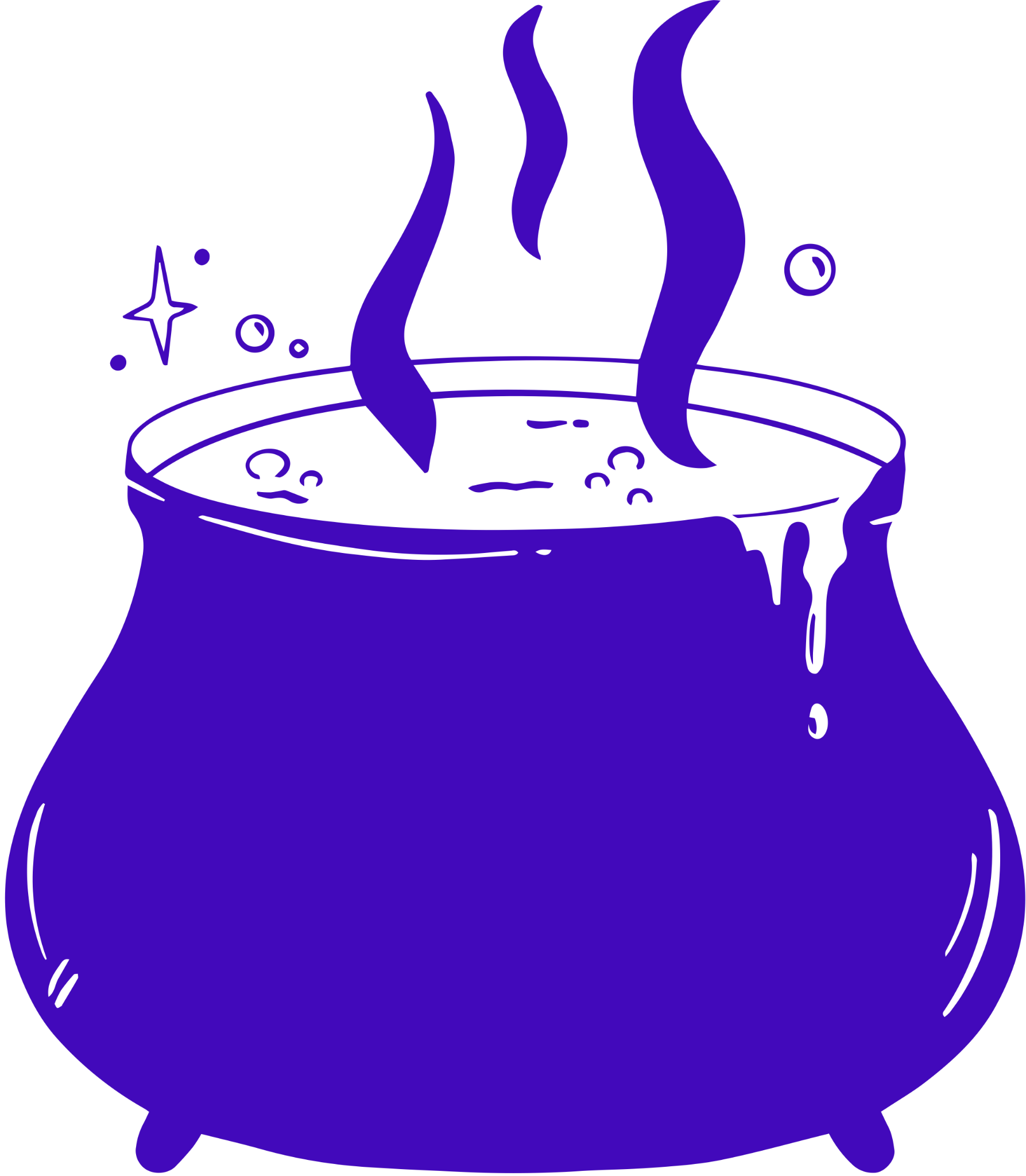 SPOOKY
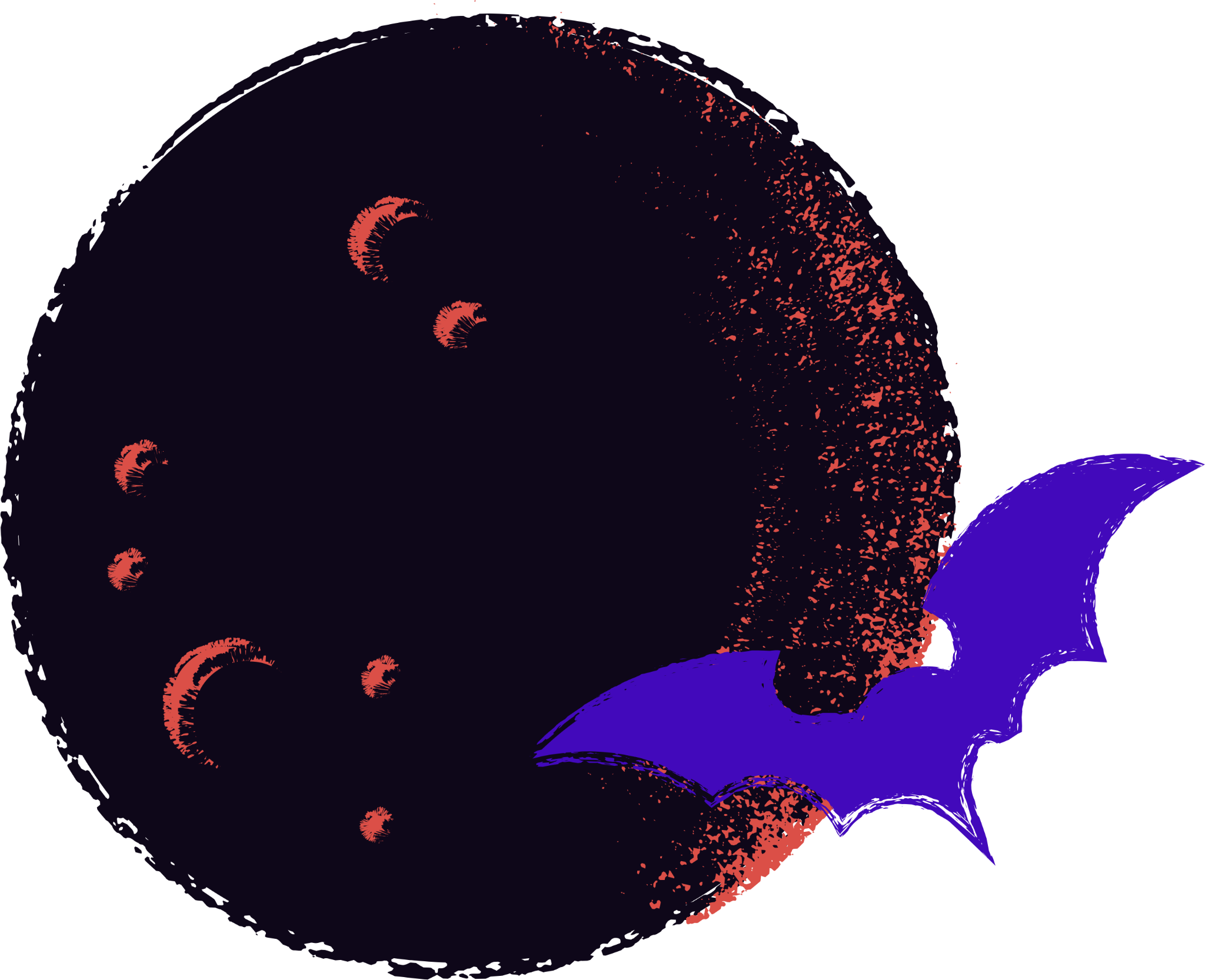 HALLOWEEN
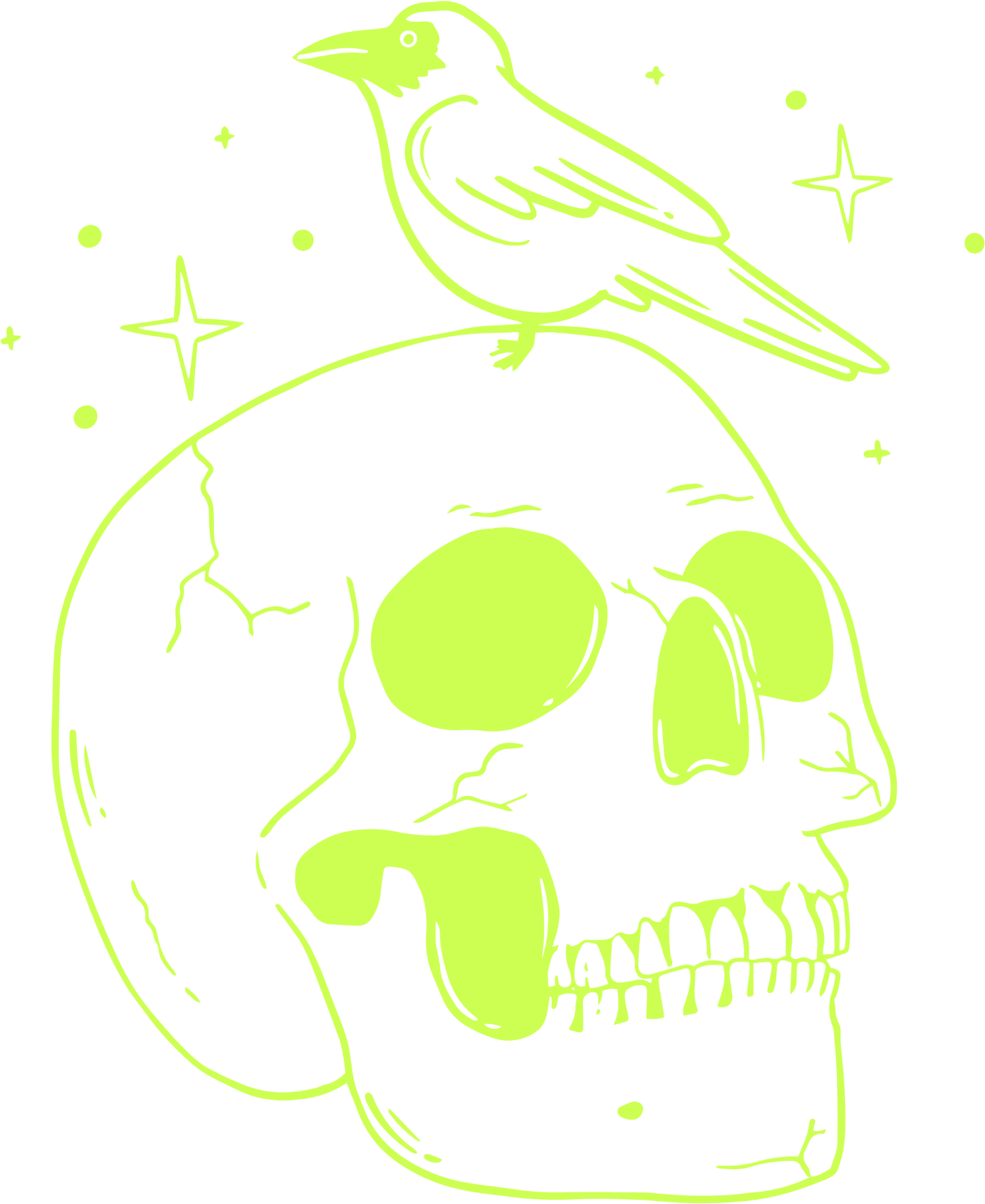 Party
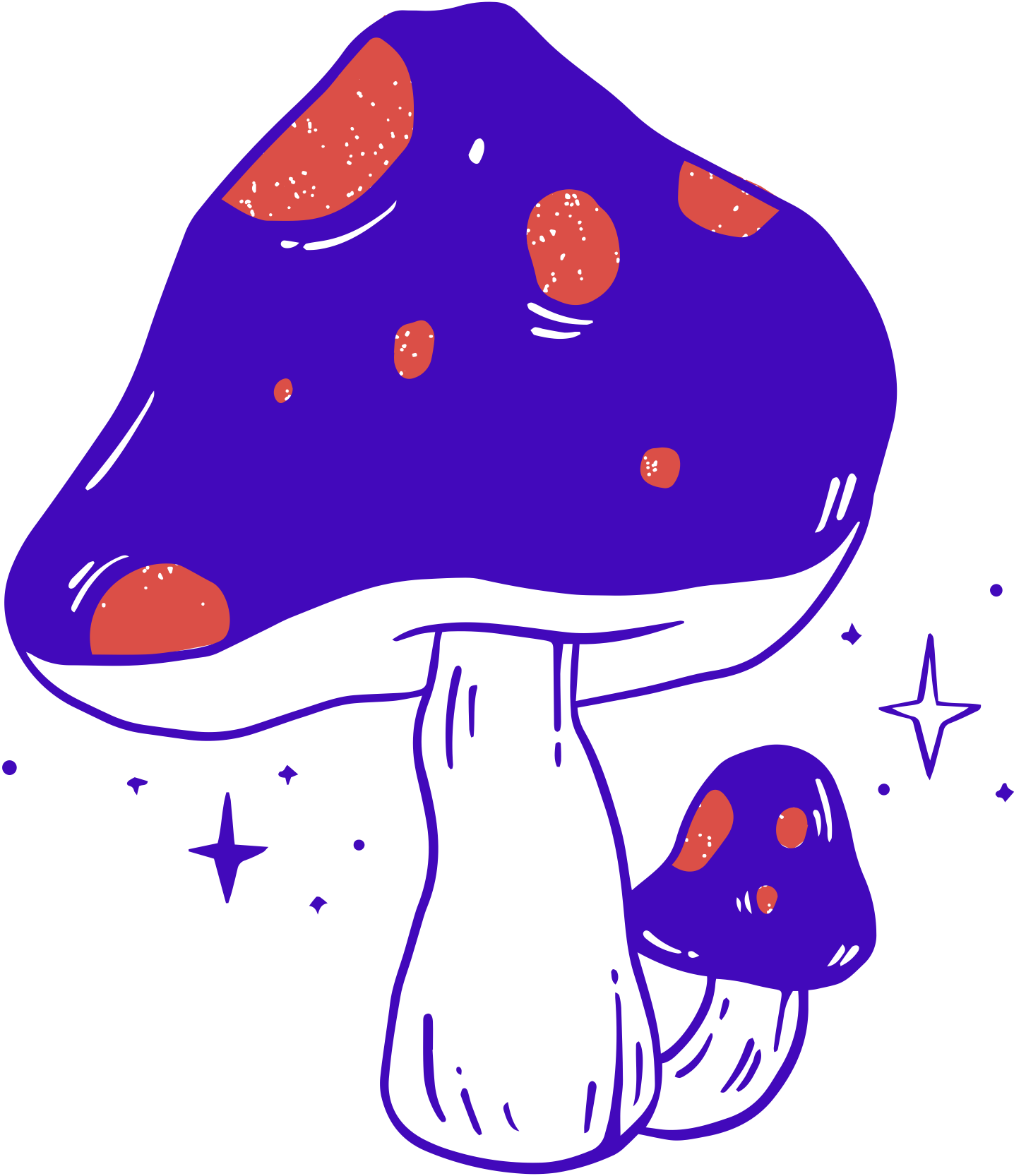 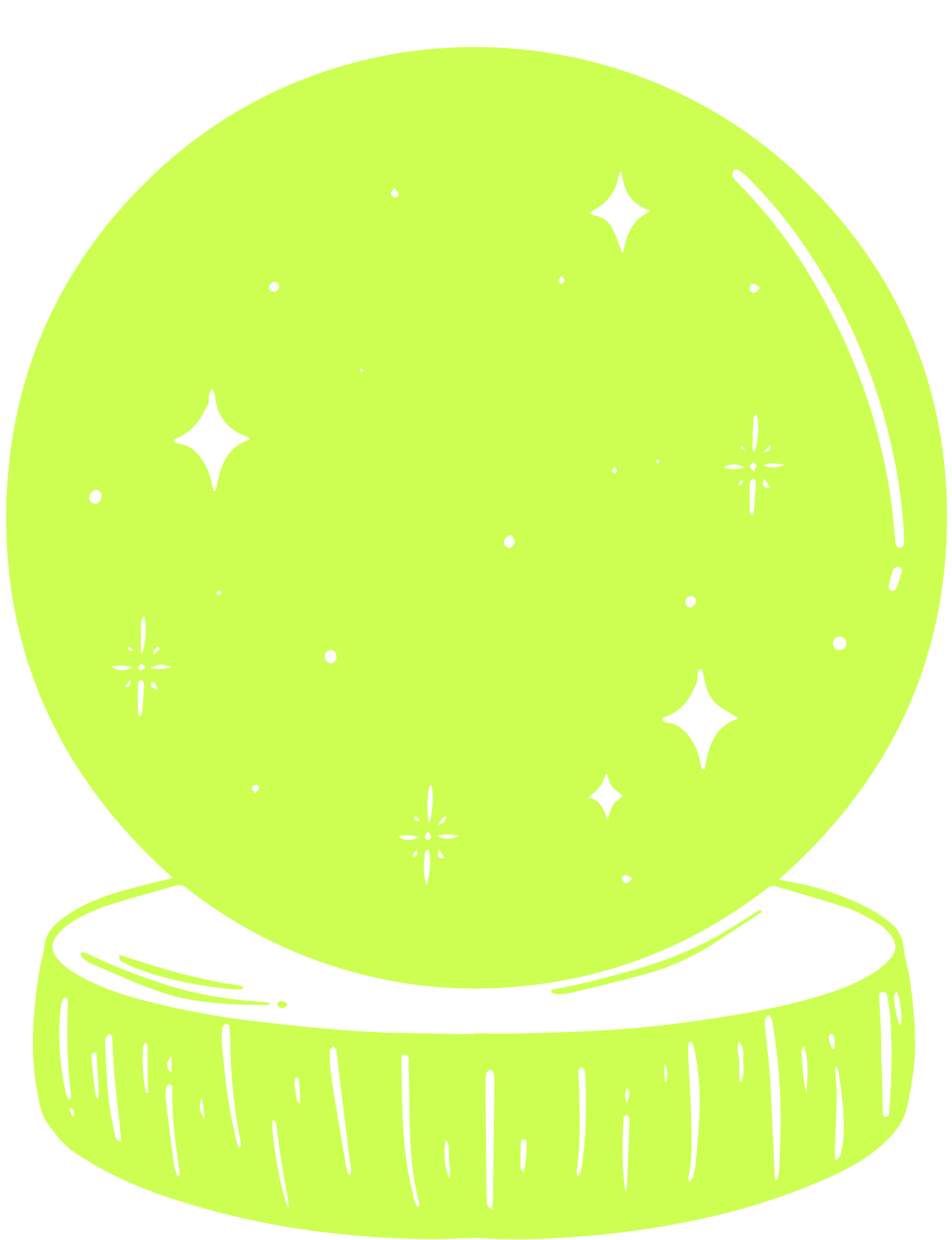 DRINKS | LIVE MUSIC | COSTUME CONTEST
Creepy Hollow Manor
OCT 31 THURS
7PM to Midnight
RSVP +123-456-7890
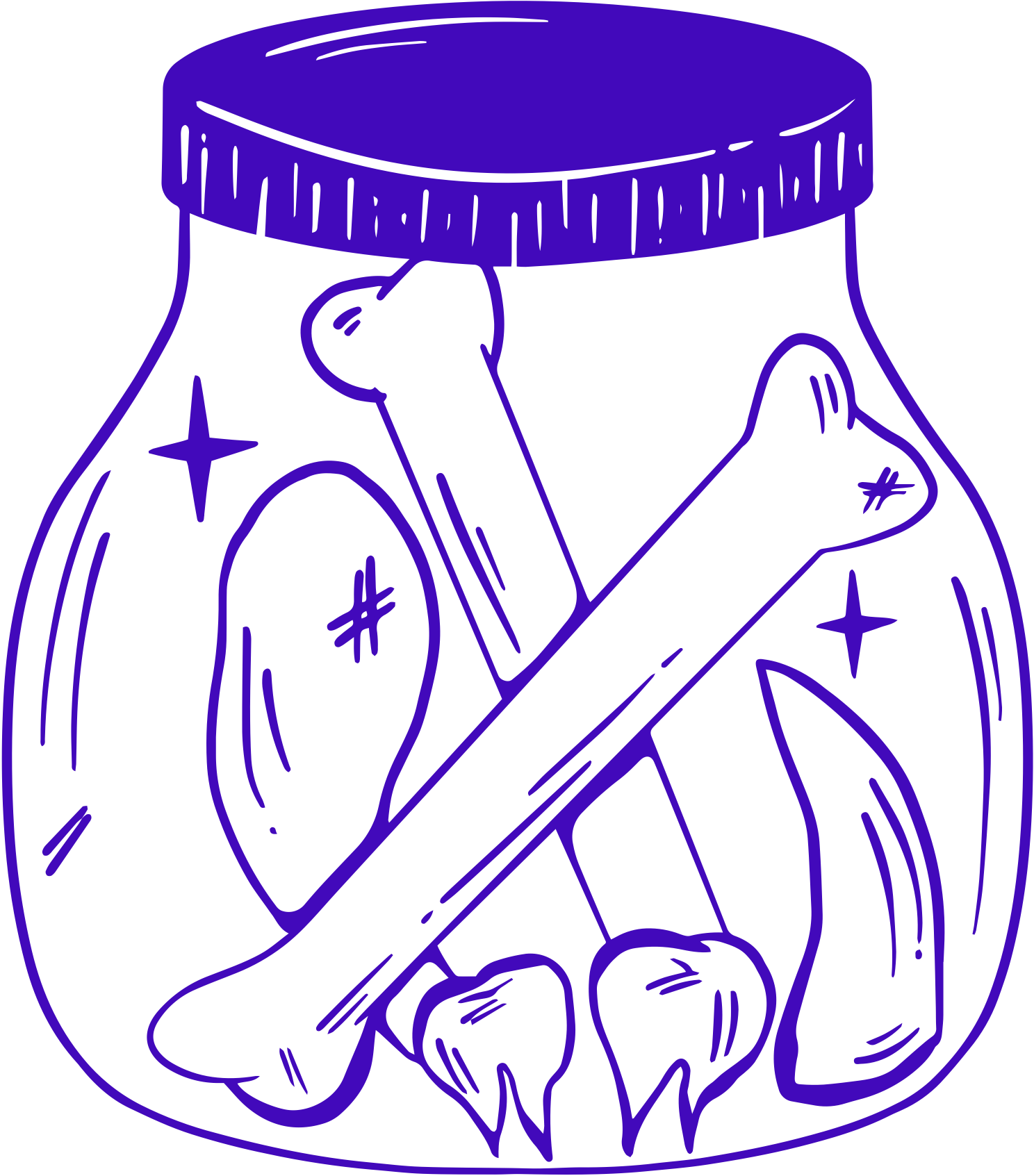 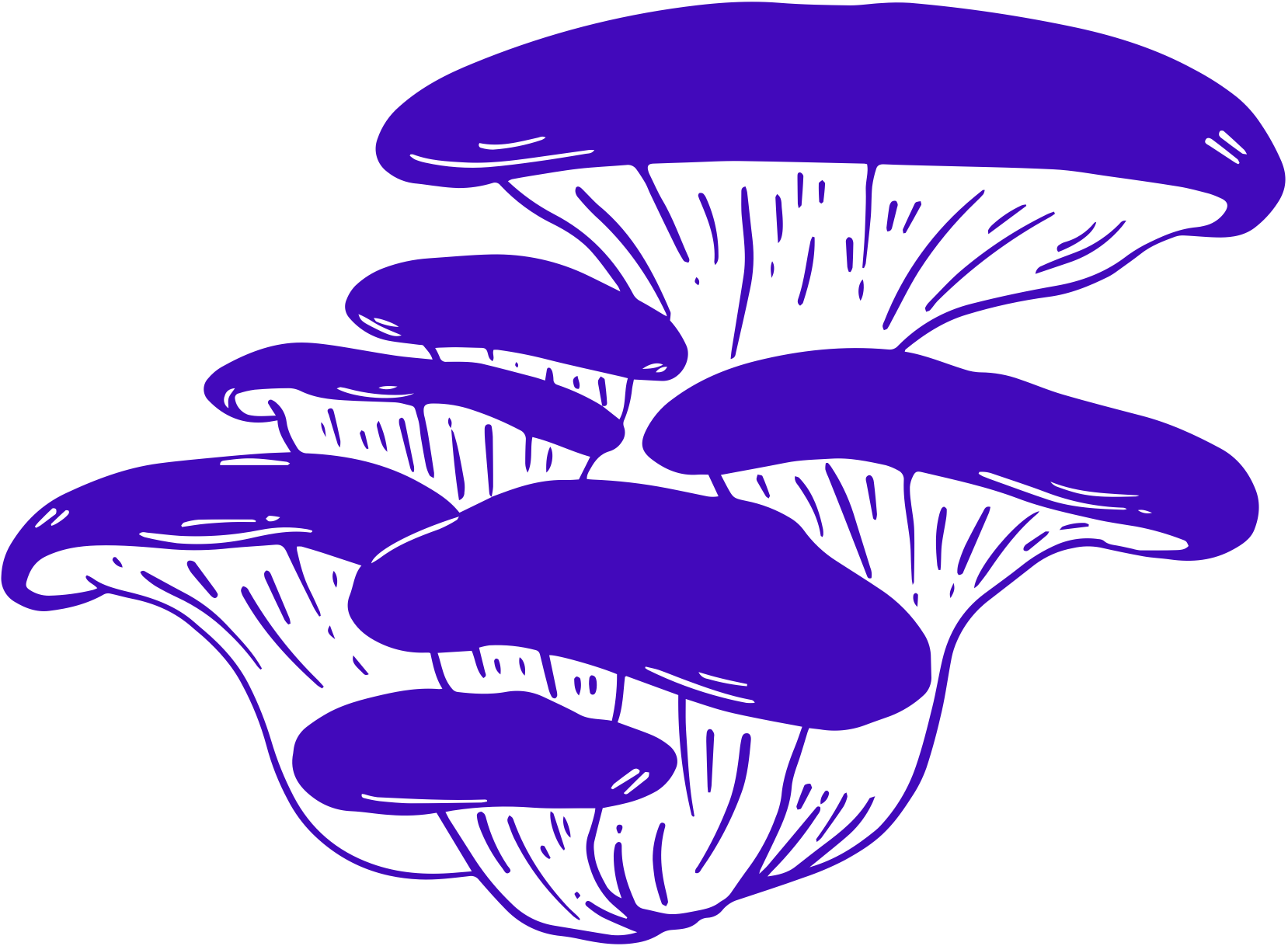 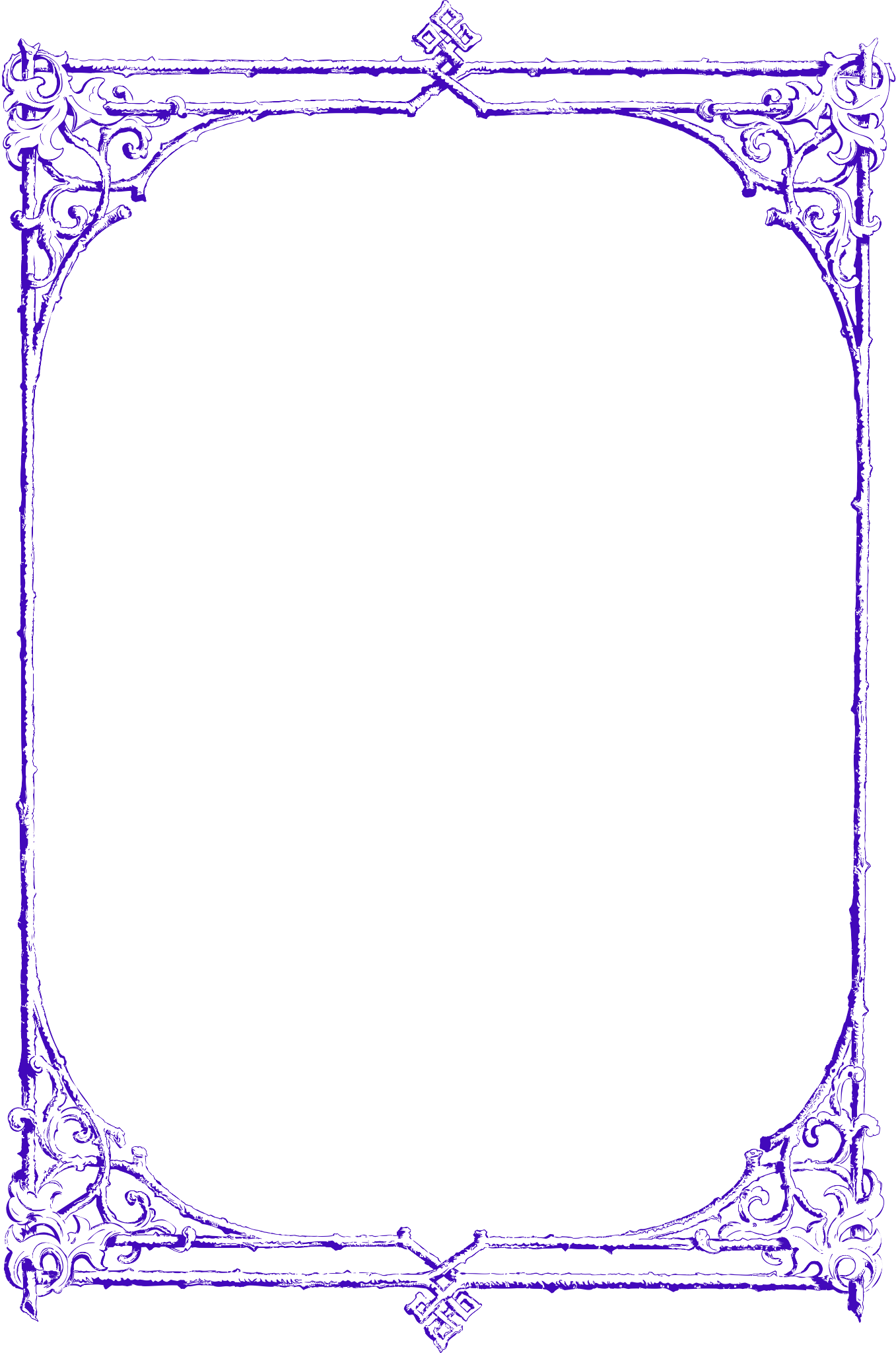 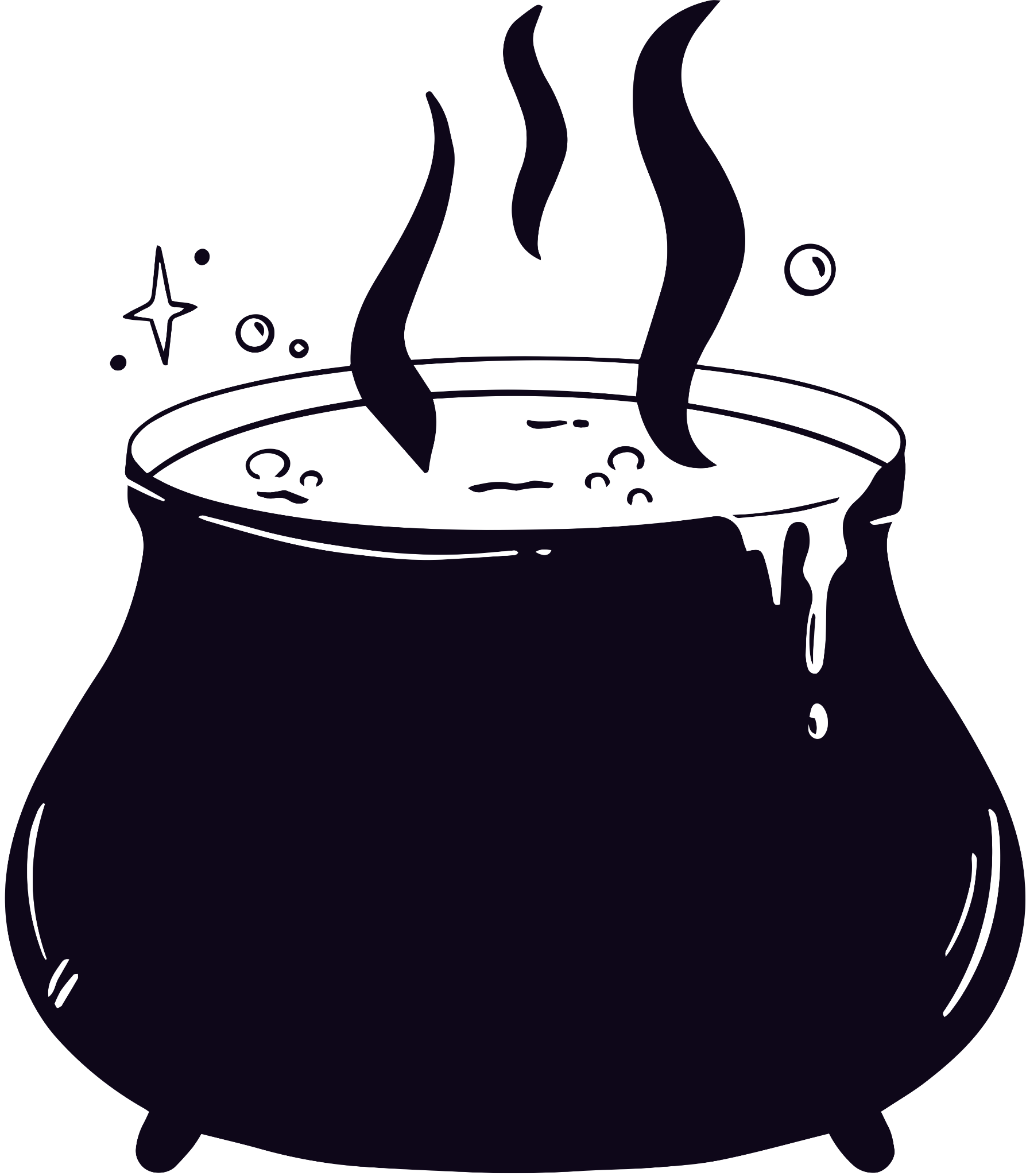 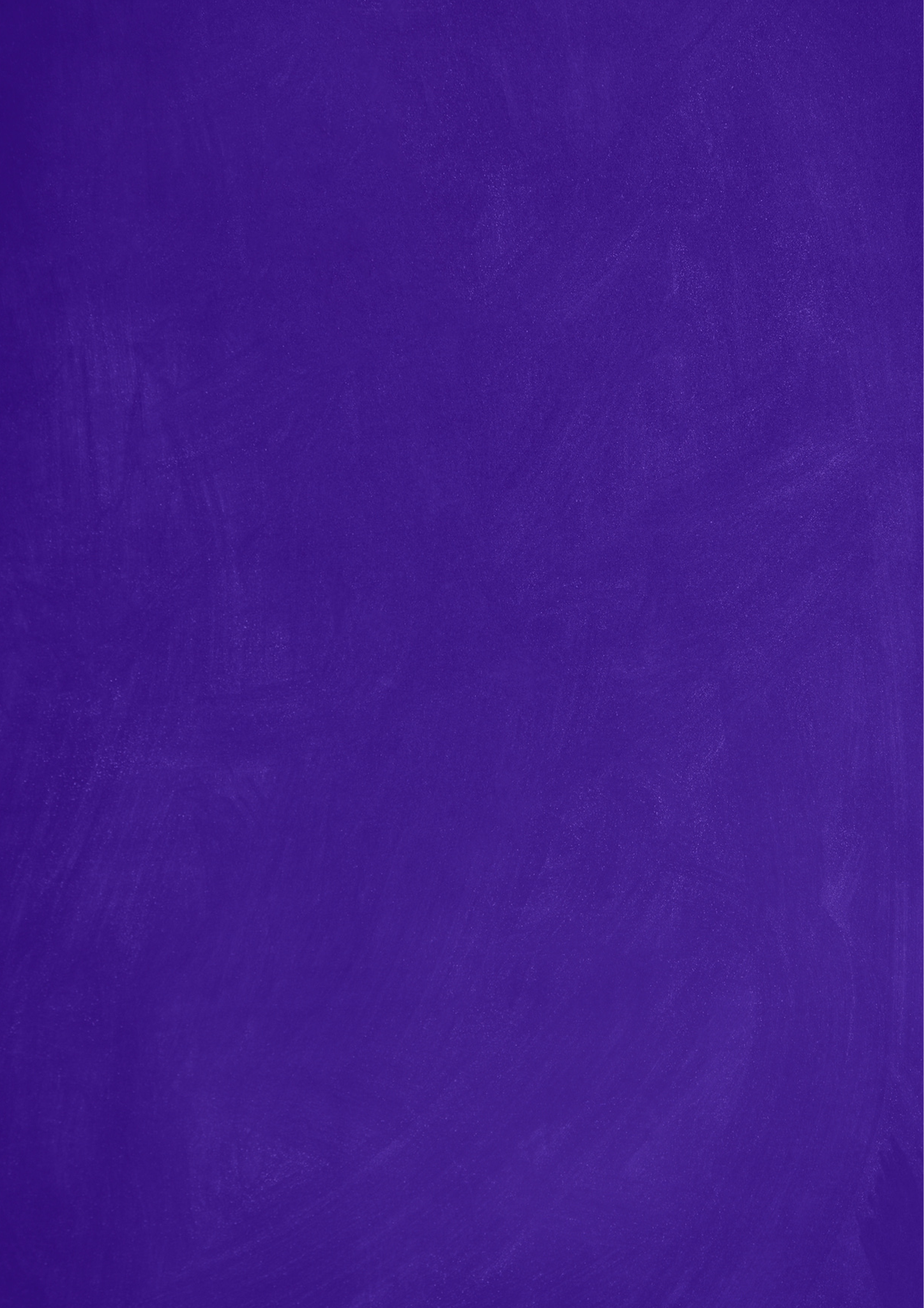 SPOOKY
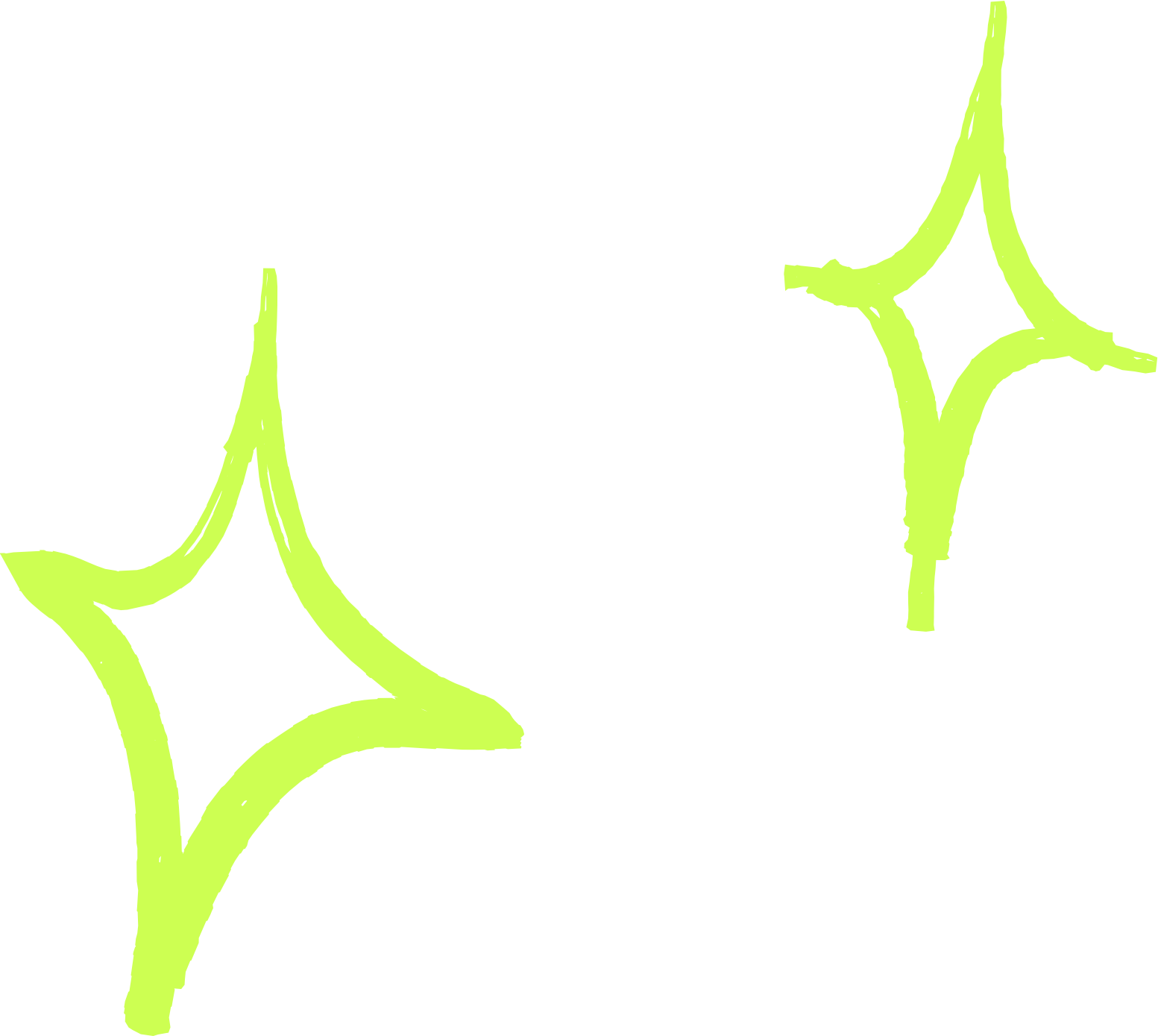 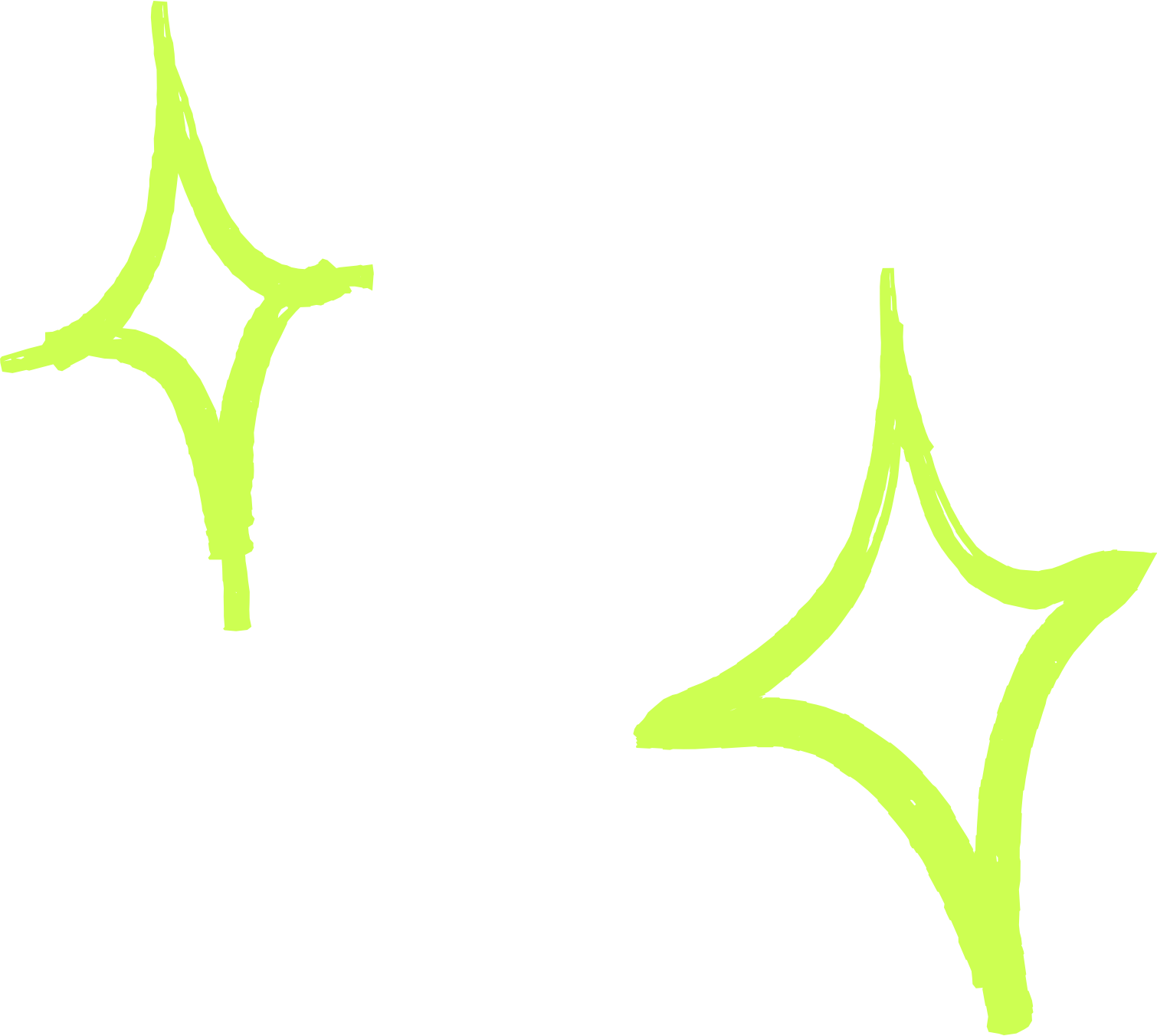 Halloween Party
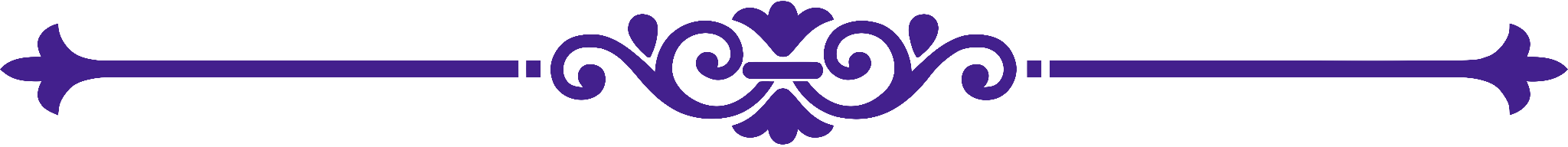 Join us for a hauntingly good time!
Join us for a night of frightful fun and fabulous costumes. Whether you're a ghostly ghoul, a wicked witch, or a charming vampire, we want to see your best Halloween attire!
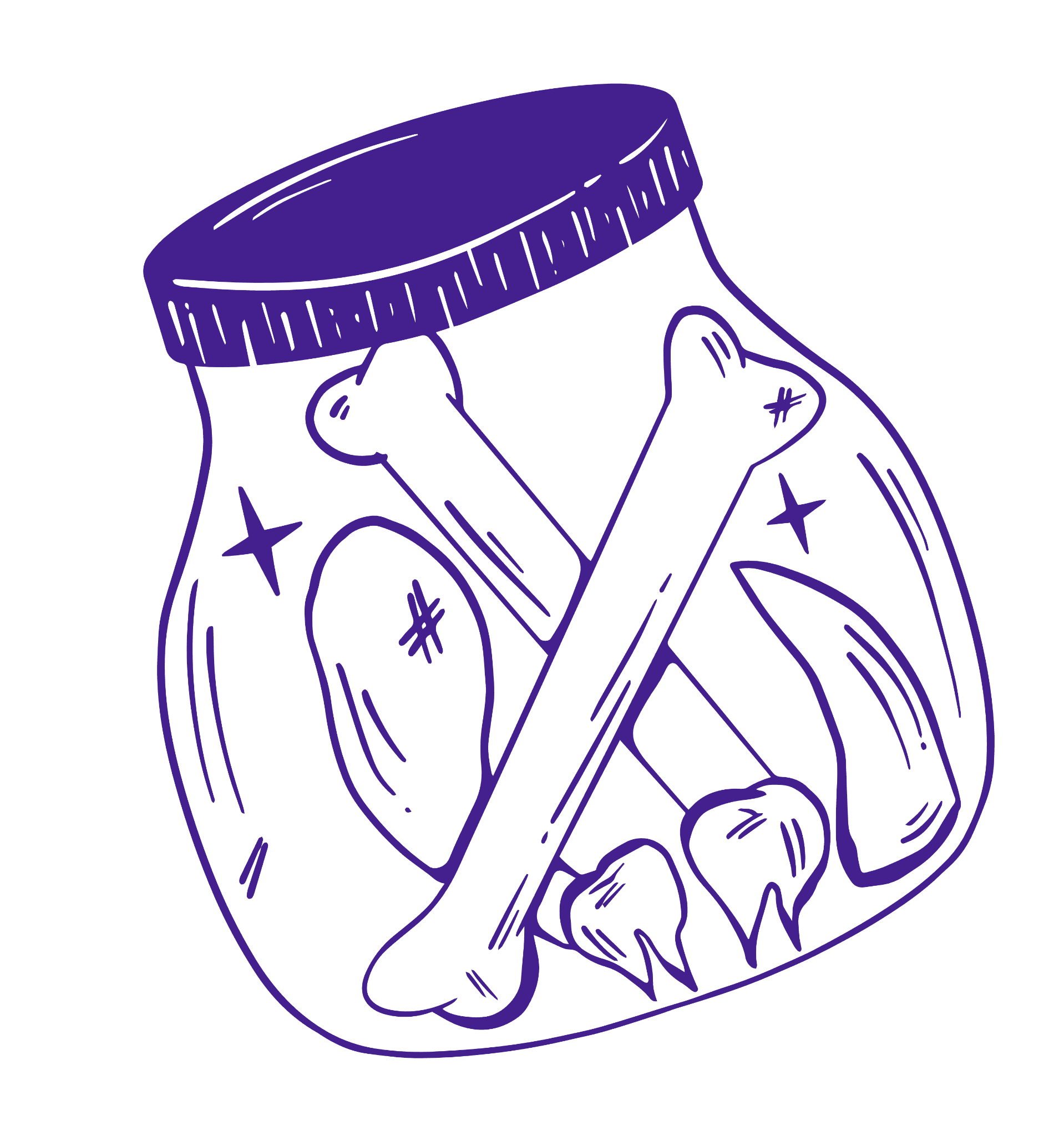 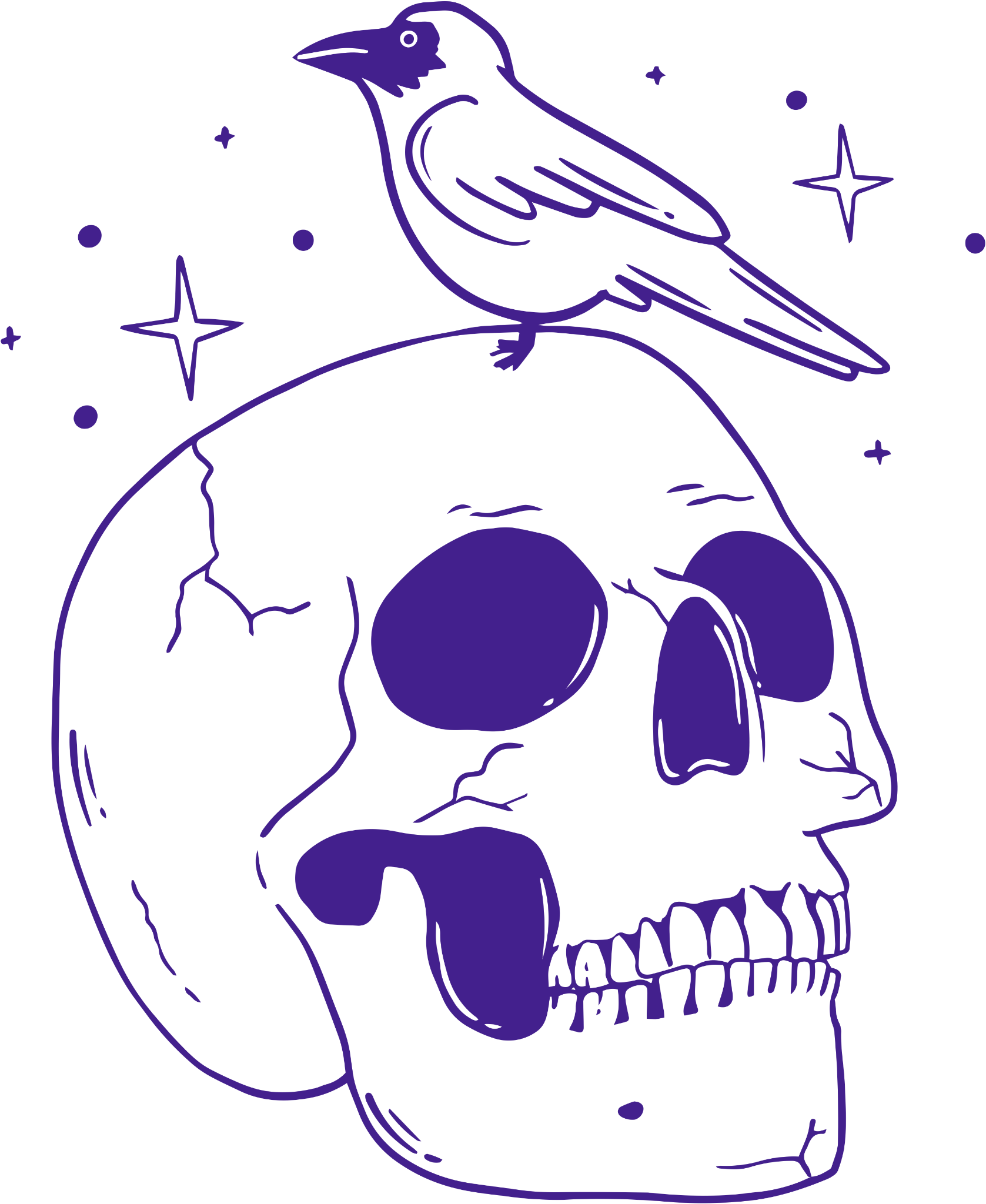 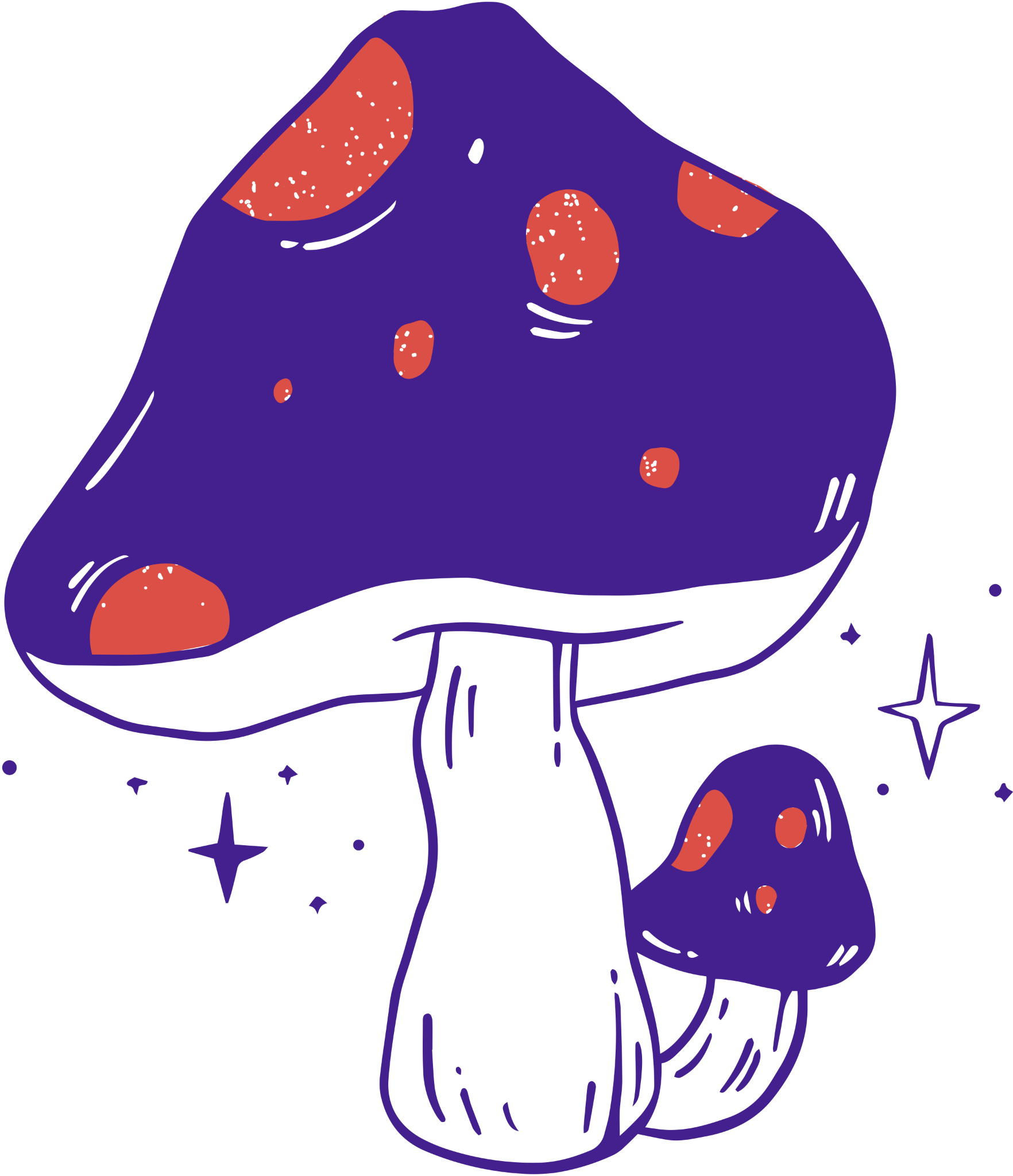 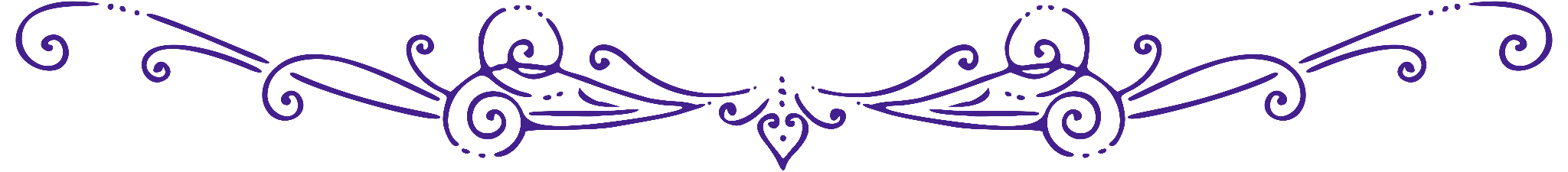 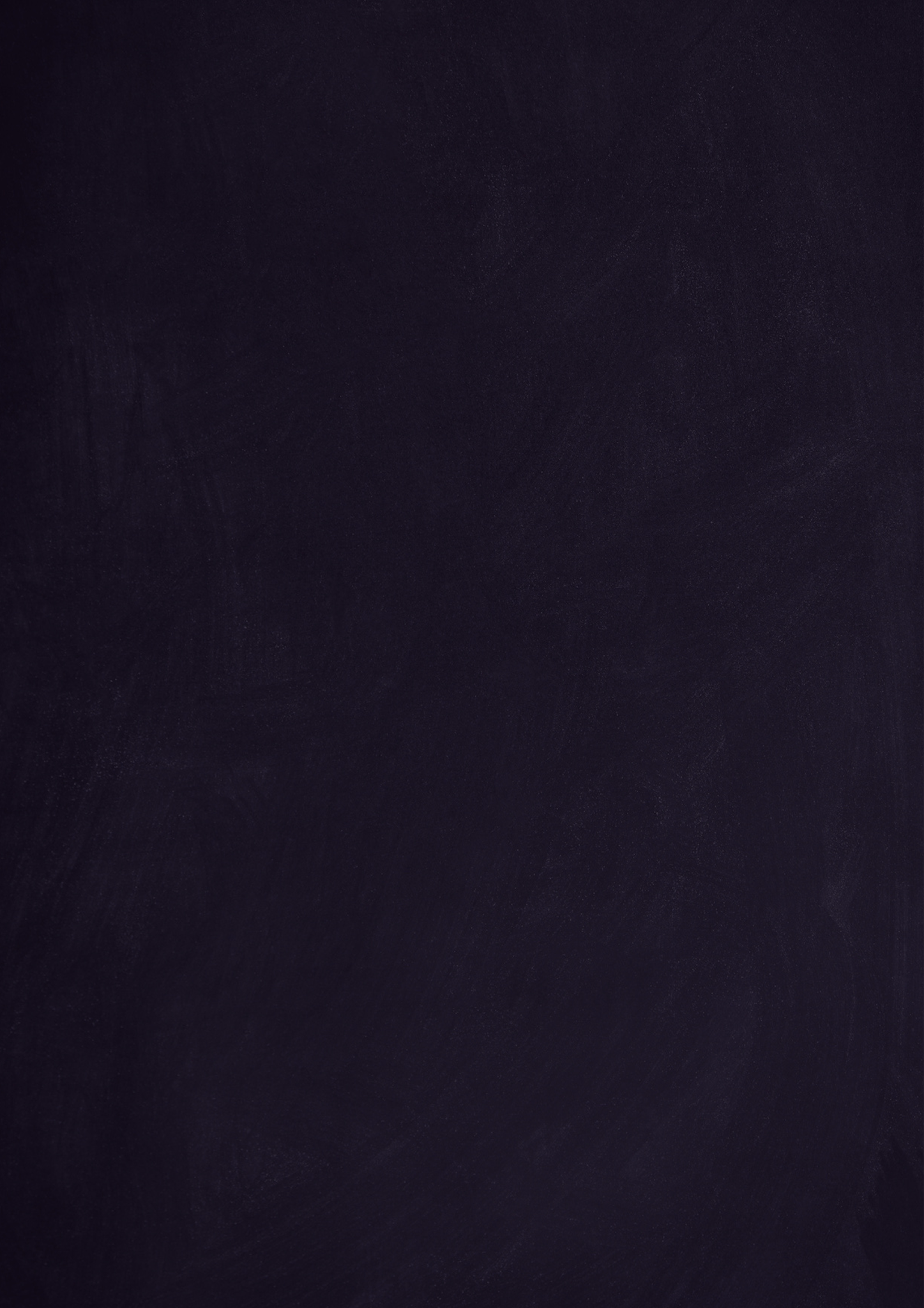 RESOURCE PAGE
Use these design resources in your Canva Presentation.
Fonts
Colors
This presentation template
uses the following free fonts:
TITLES AND HEADER:
FRECKLE FACE
#E8E3F4
#0E0719
#DB4F47
Italianno
BODY COPY:
GIRASSOL
#4209BB
#43208D
#CDFF52
You can find these fonts online too.
Design Elements
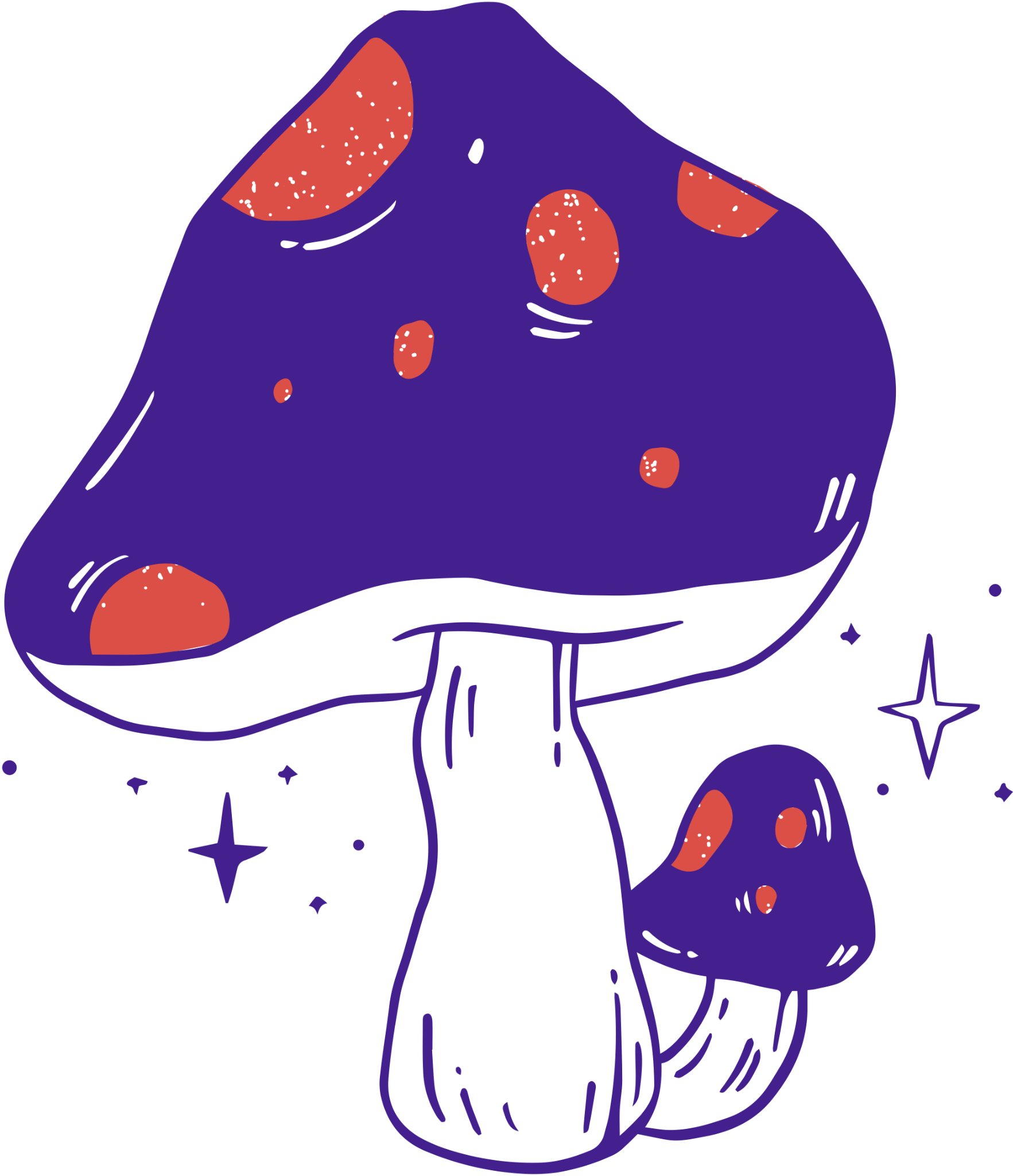 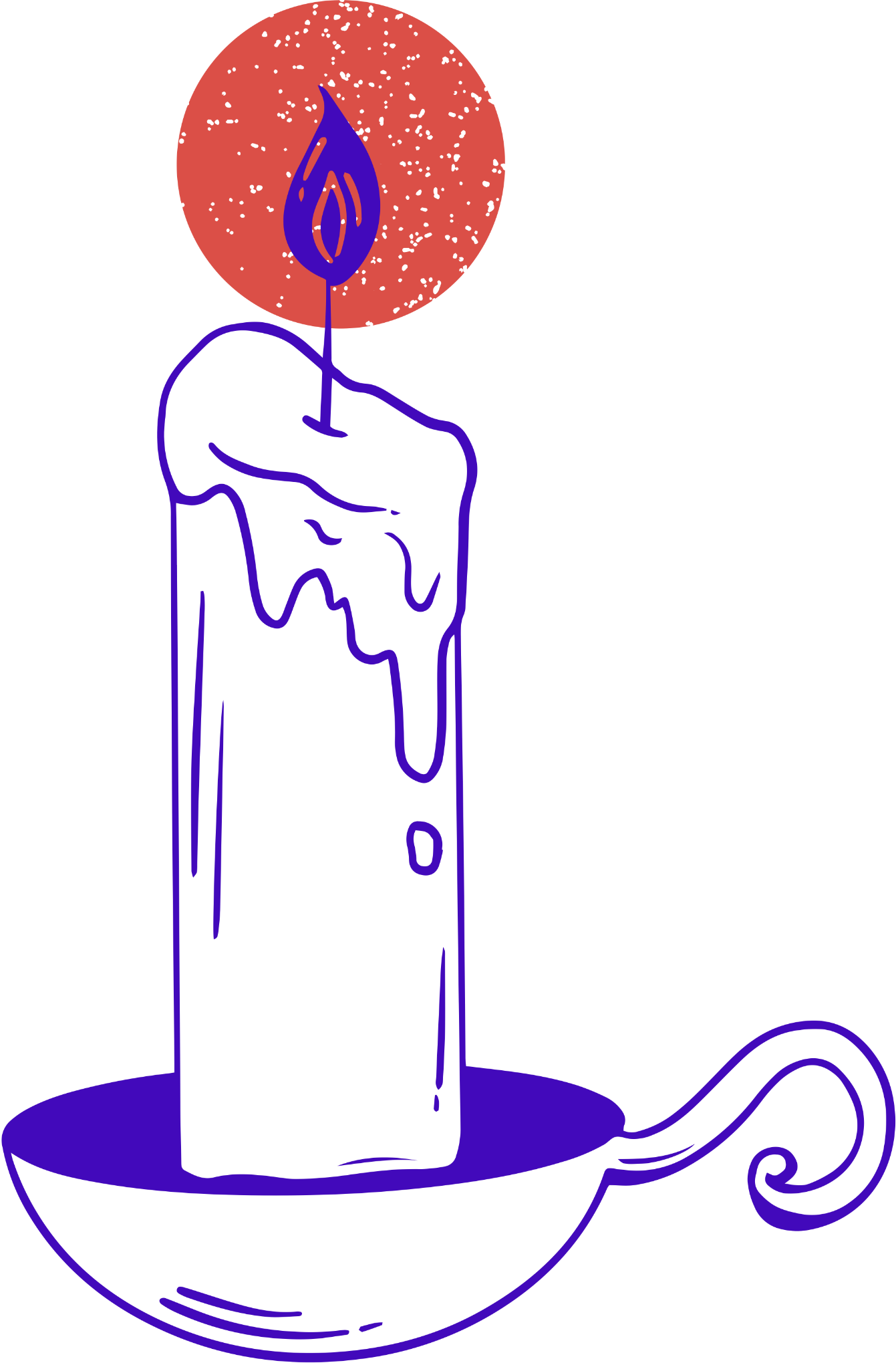 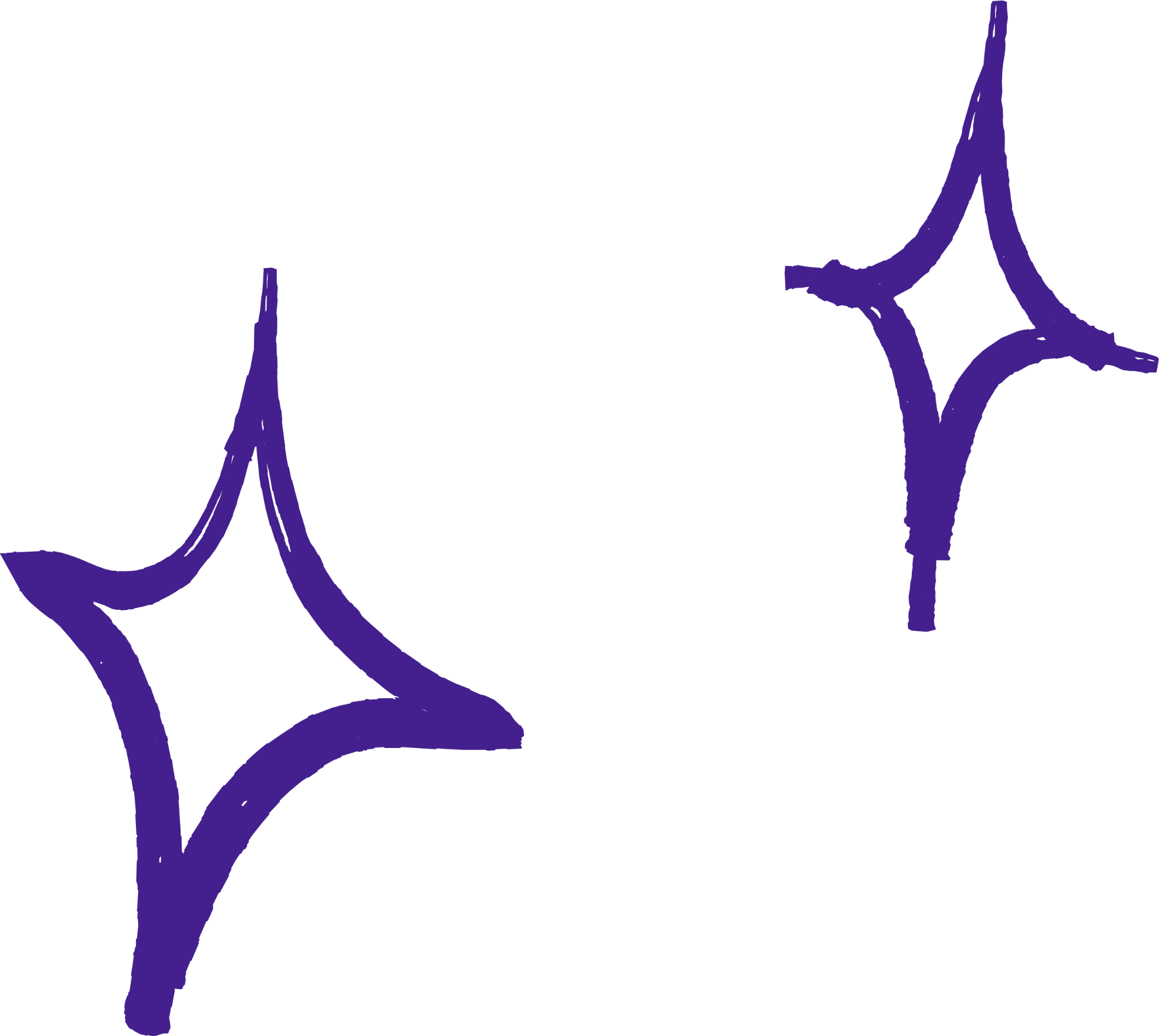 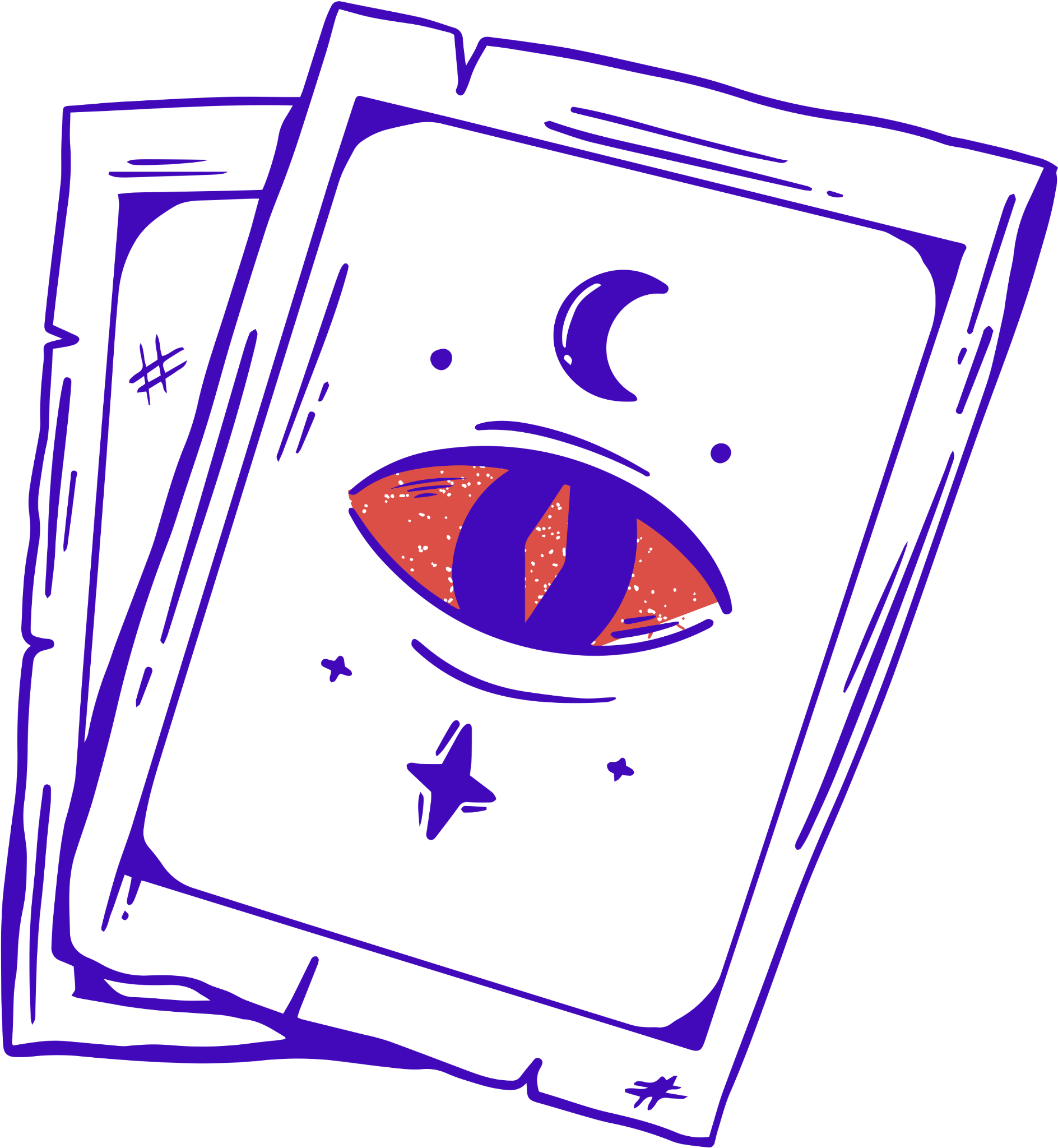 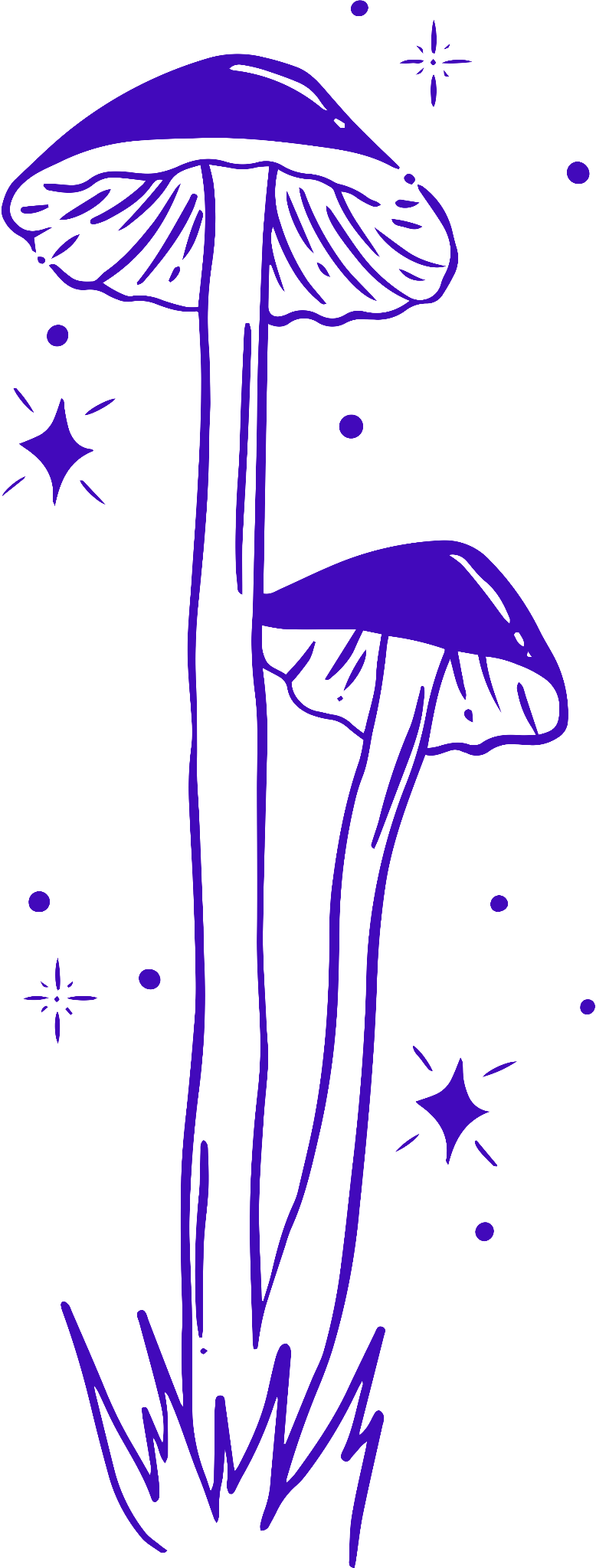 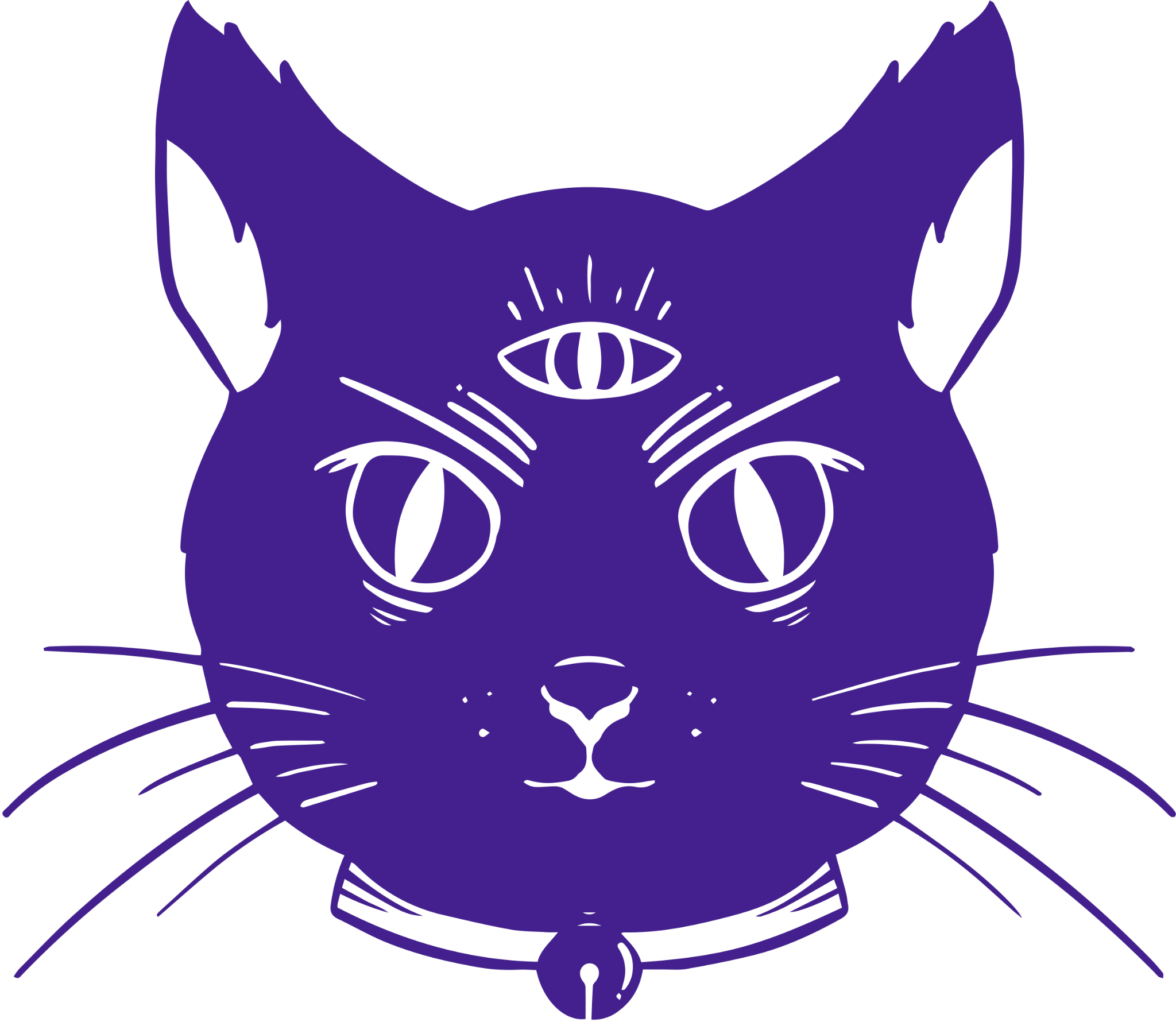 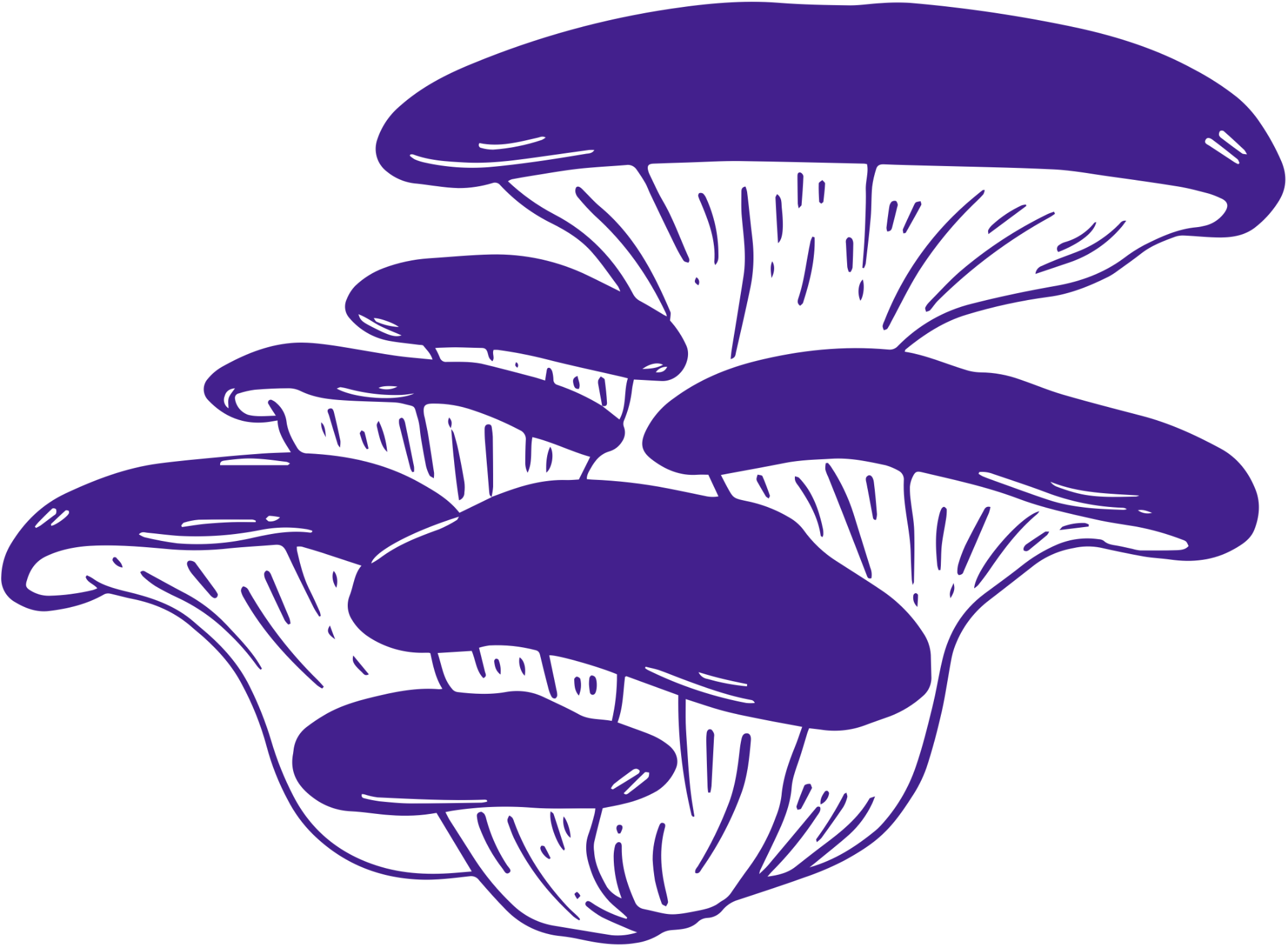 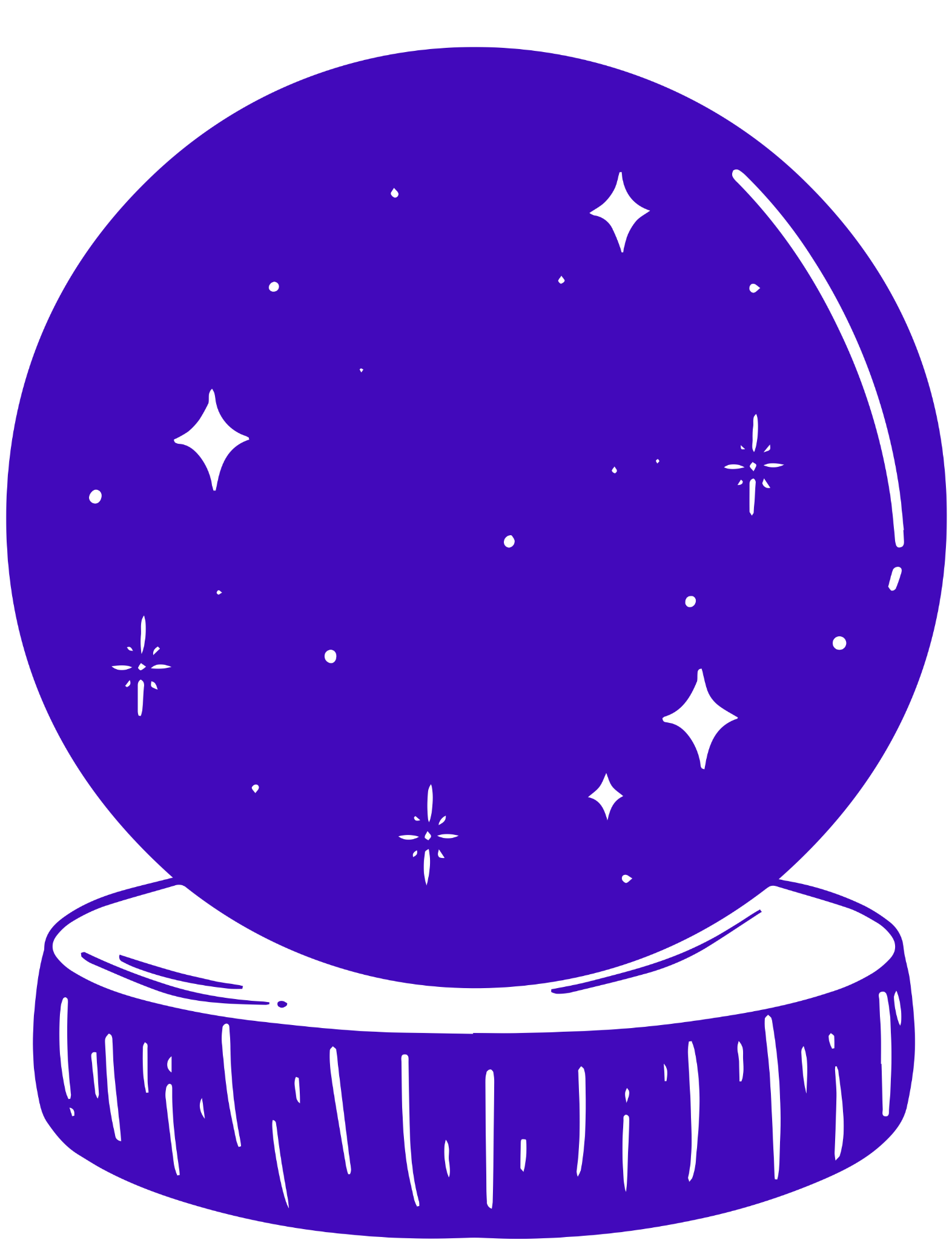 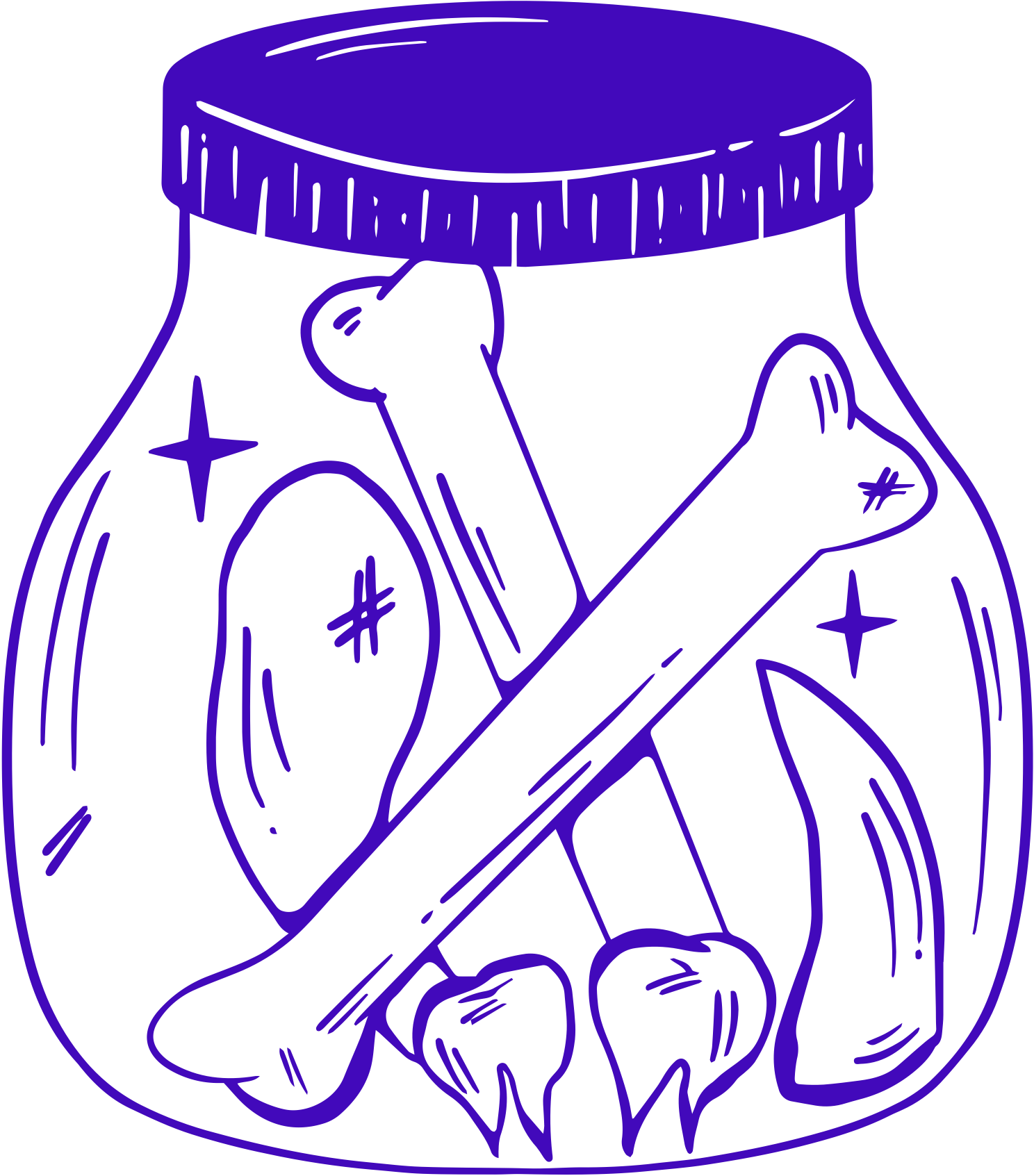 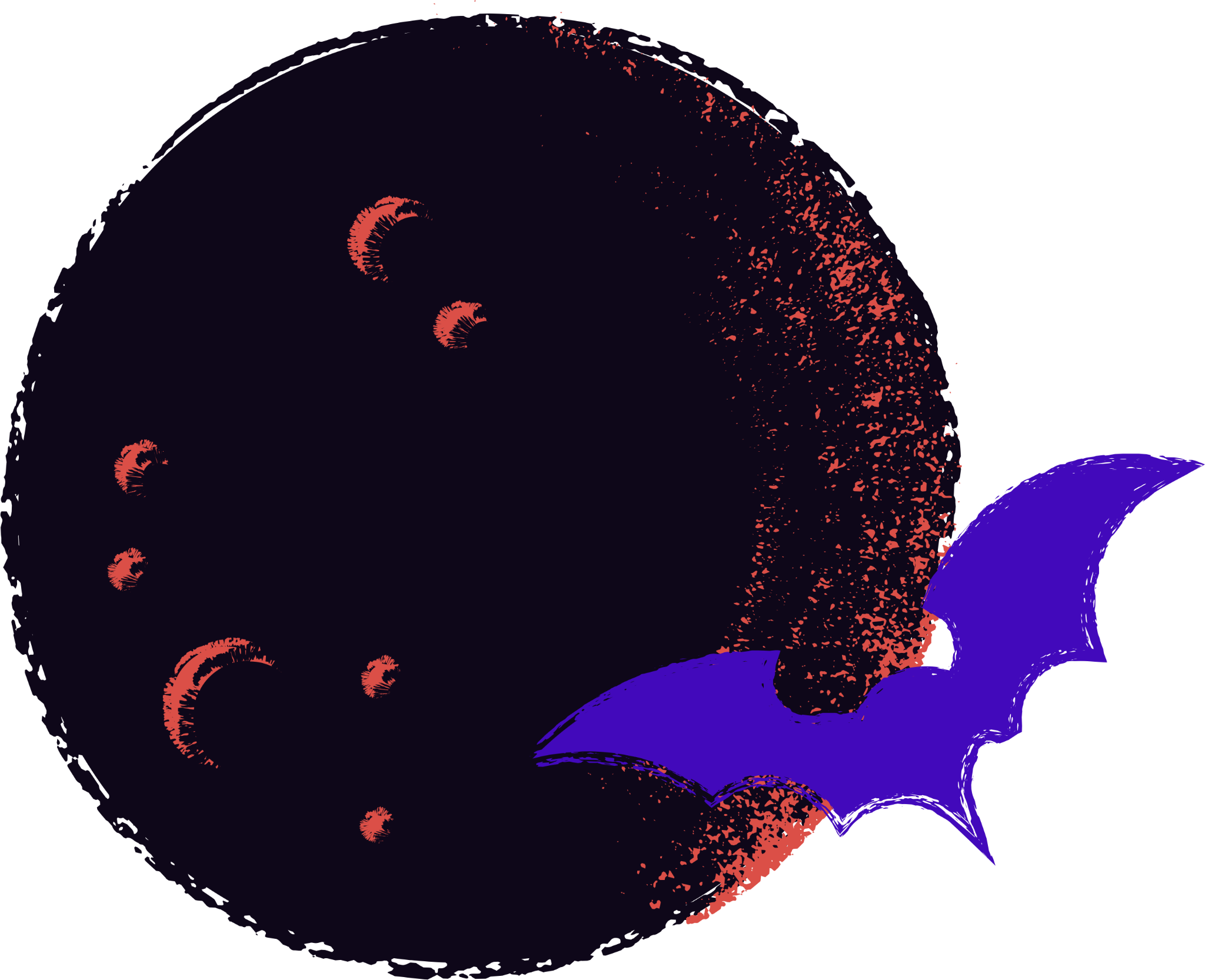 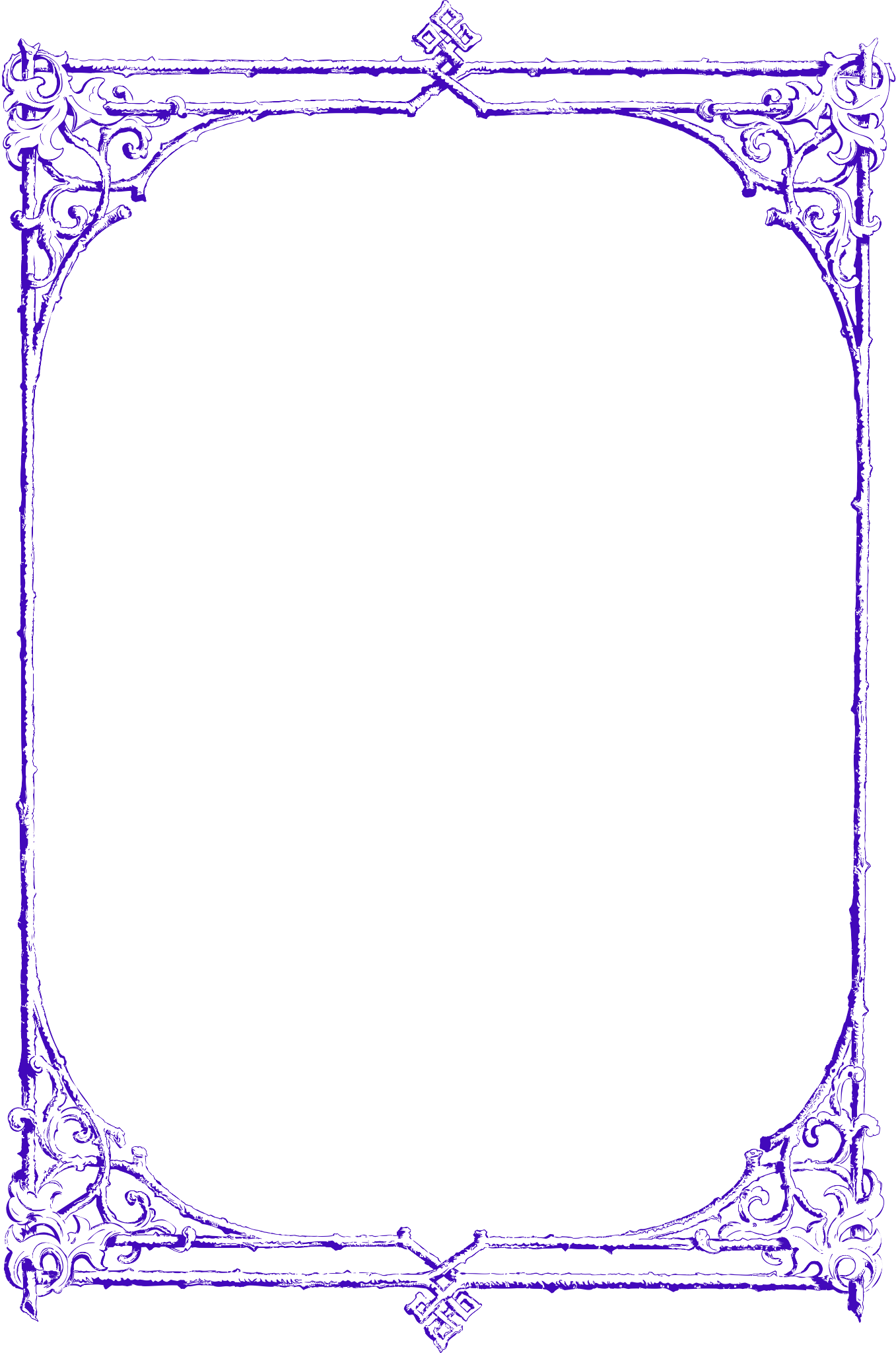 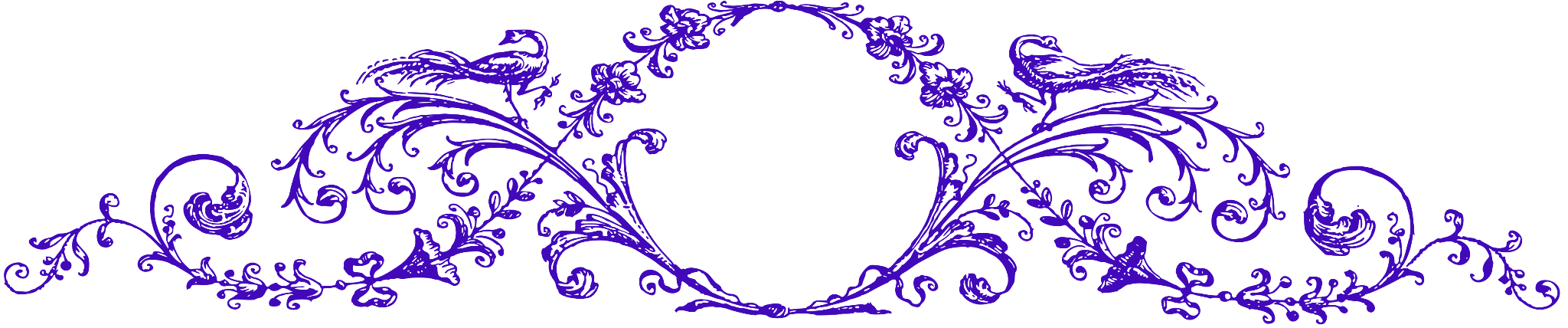 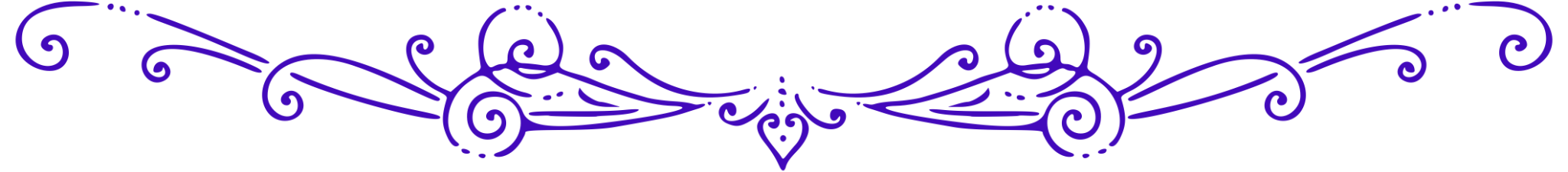 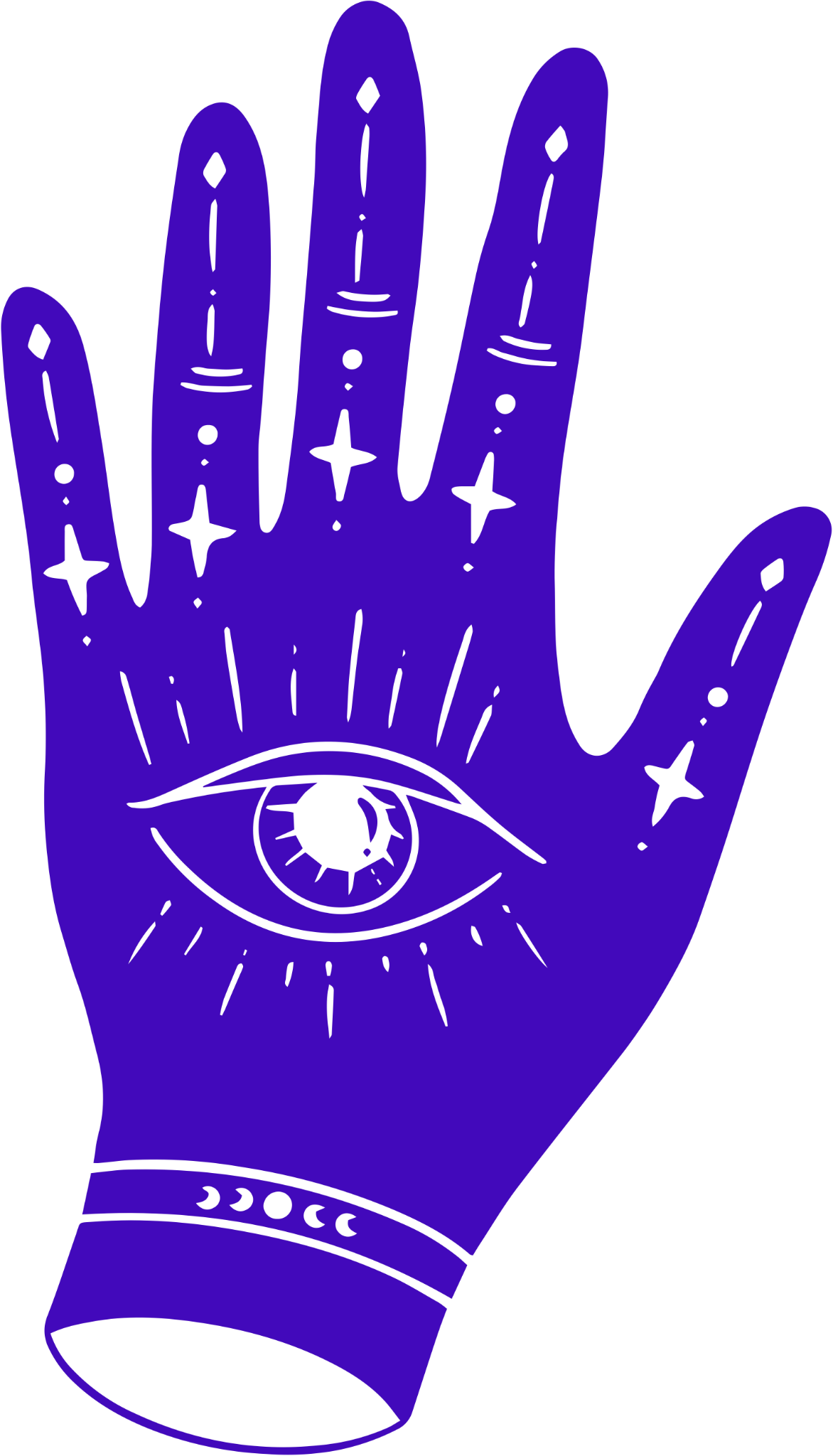 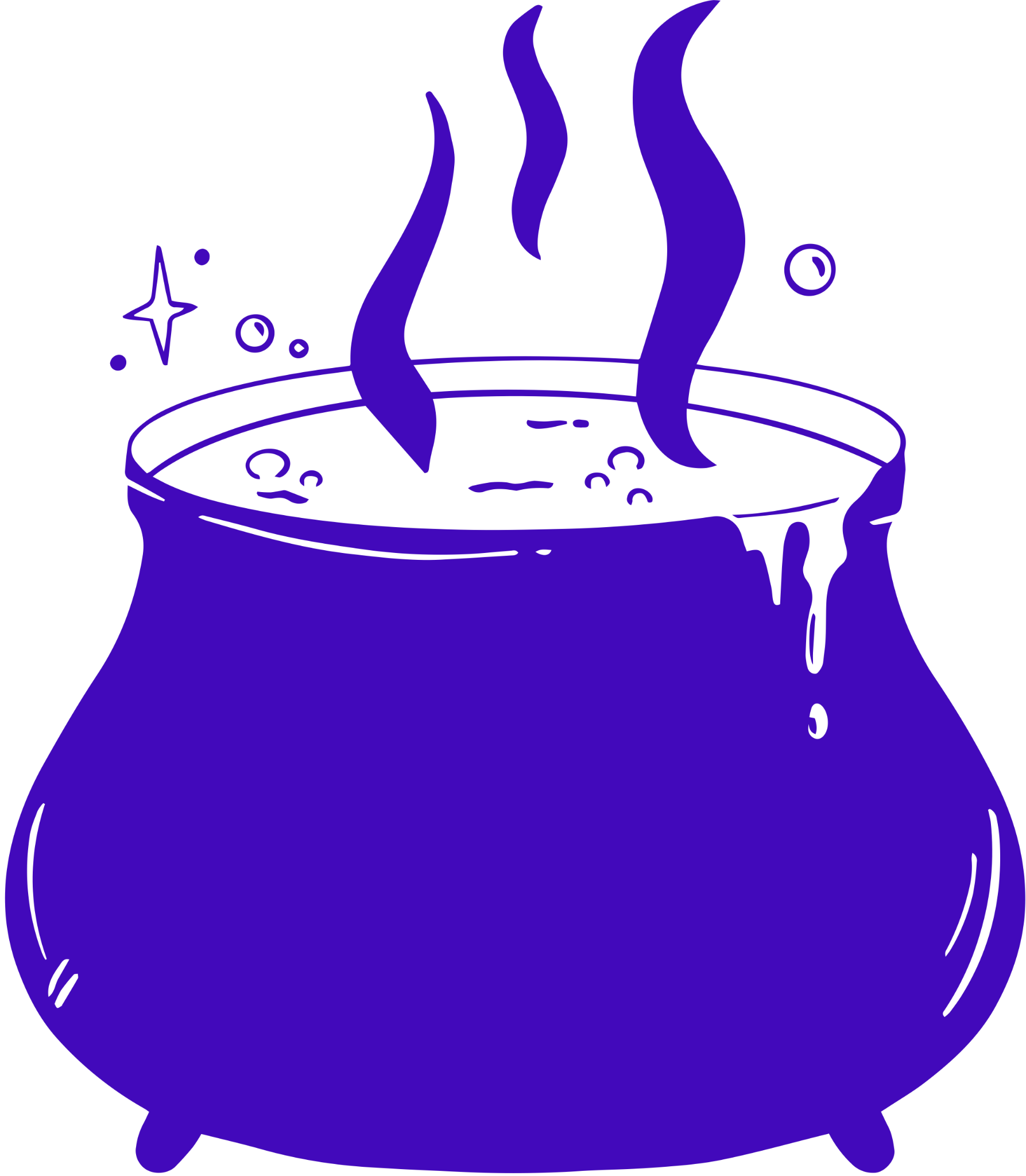 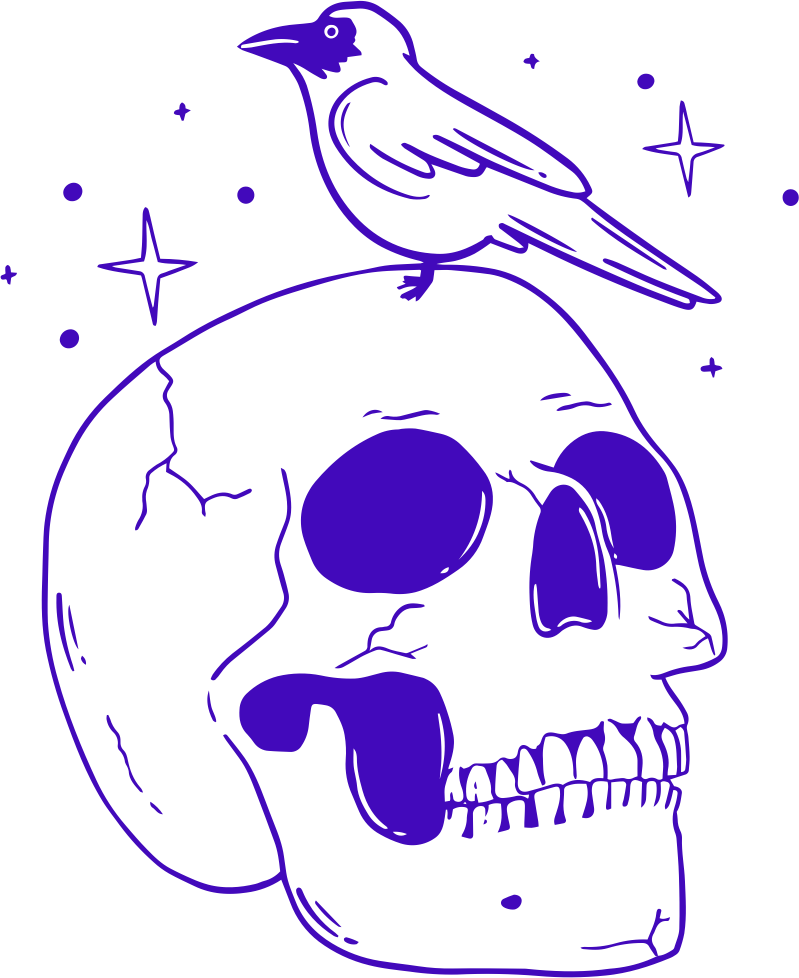 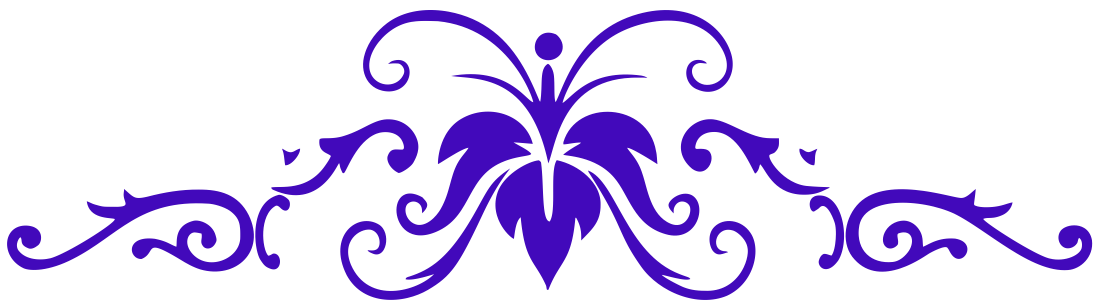 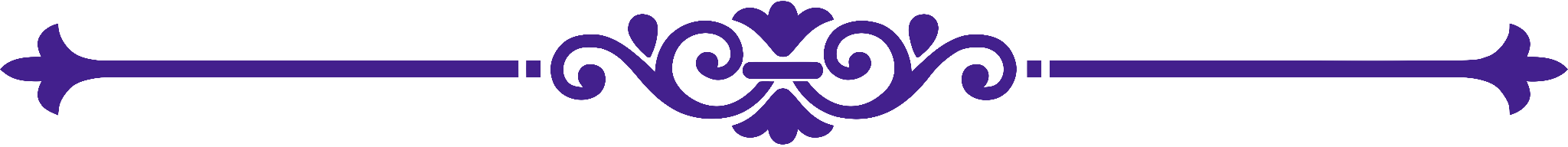 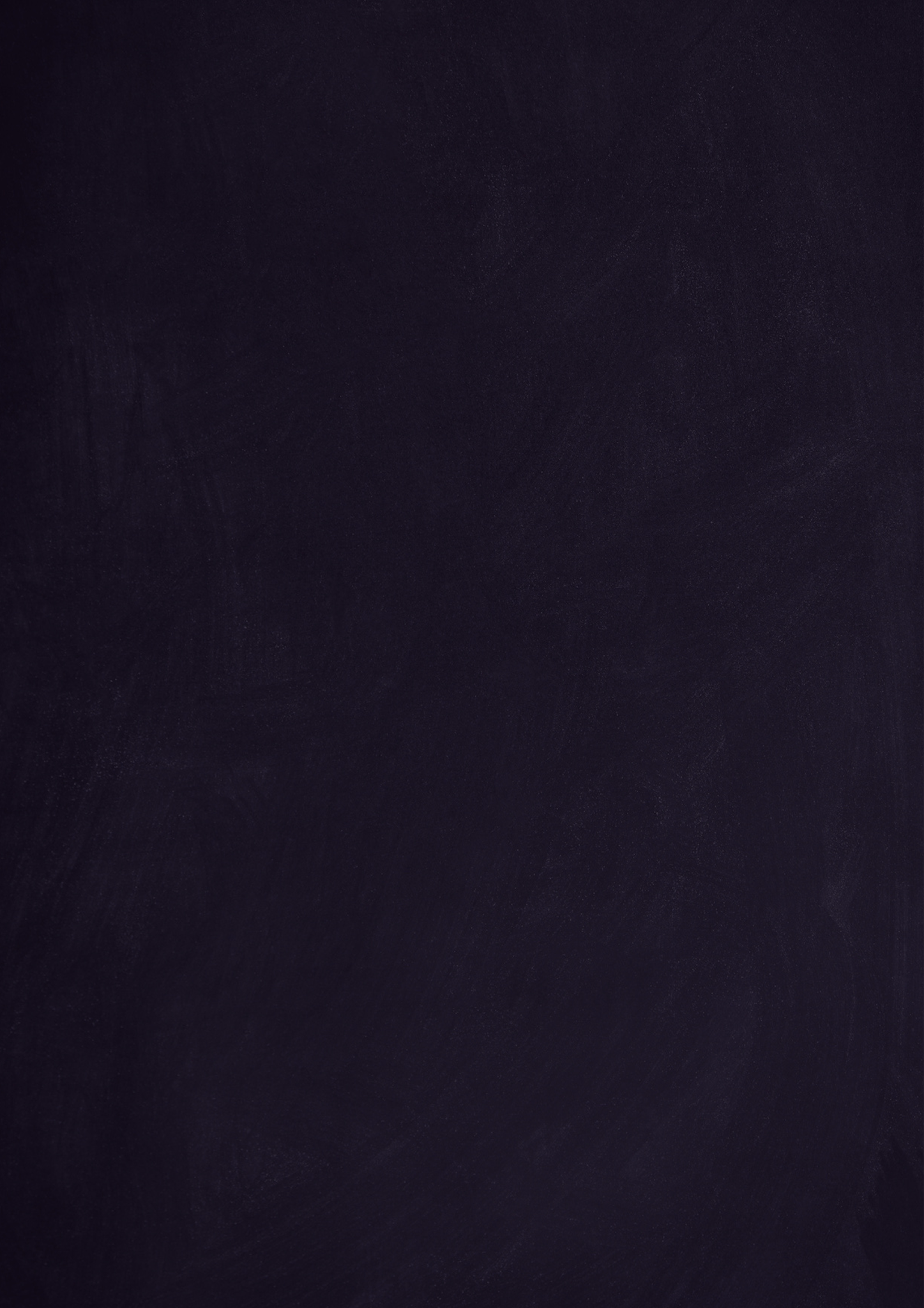 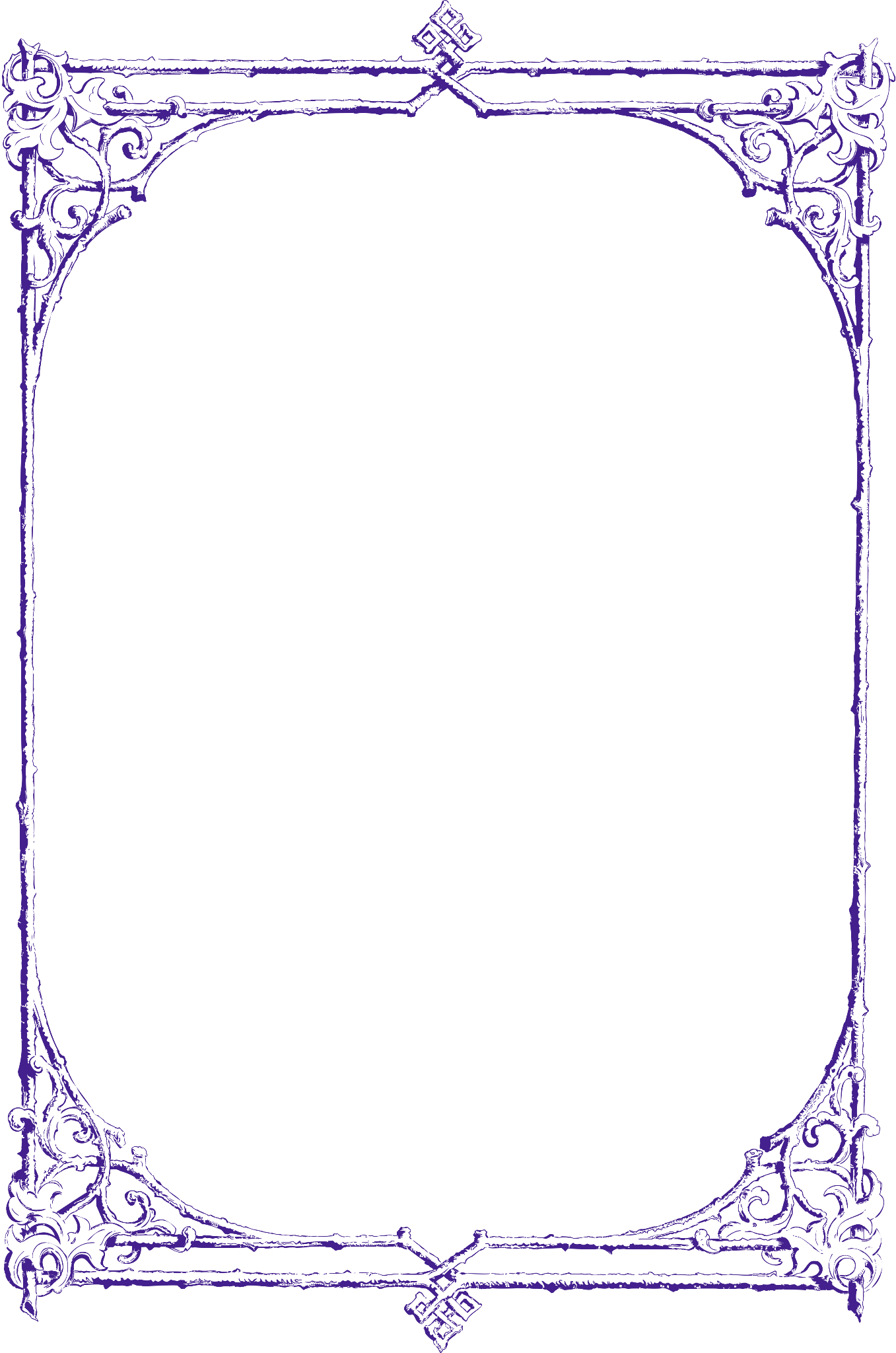 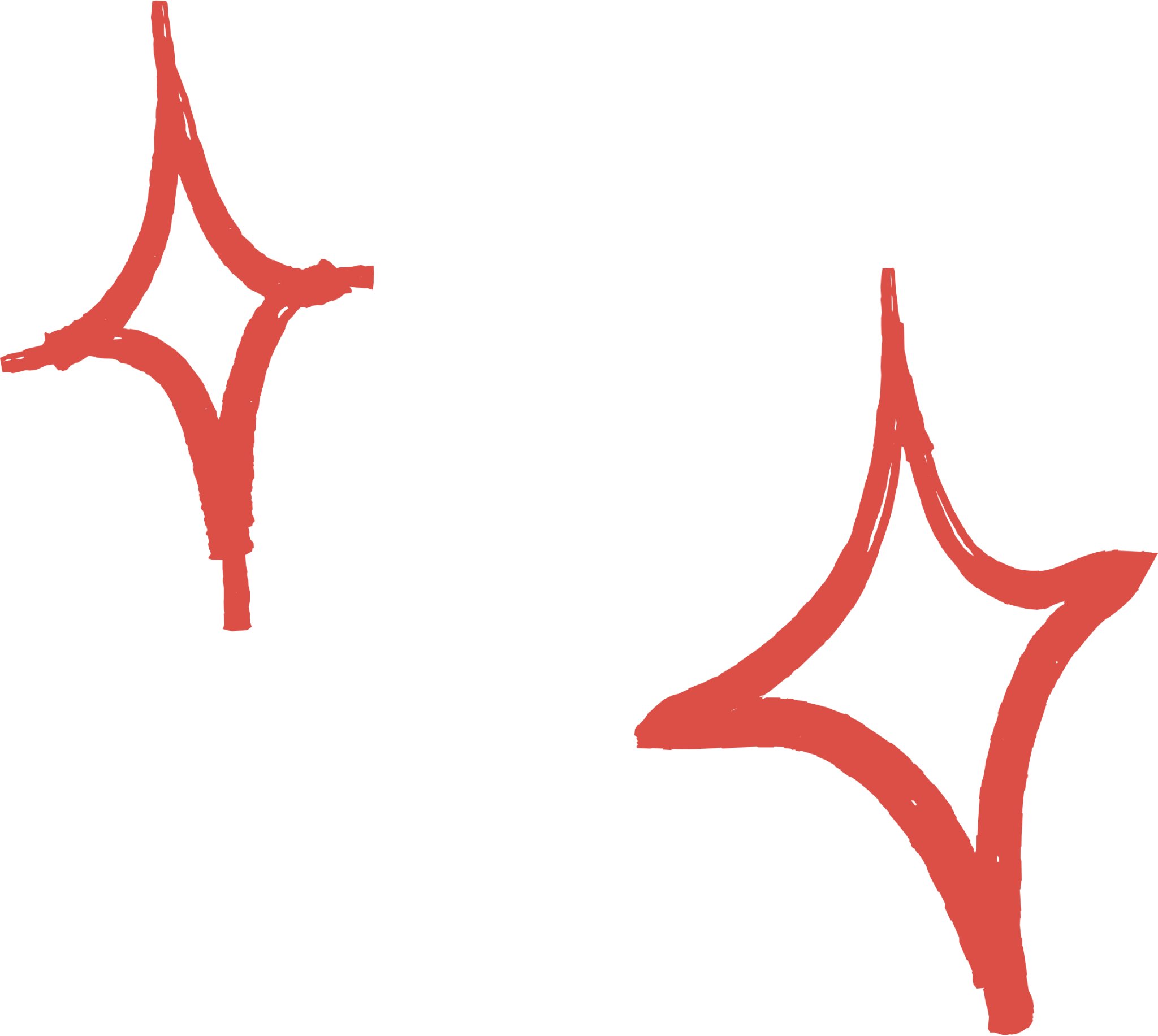 CREDITS
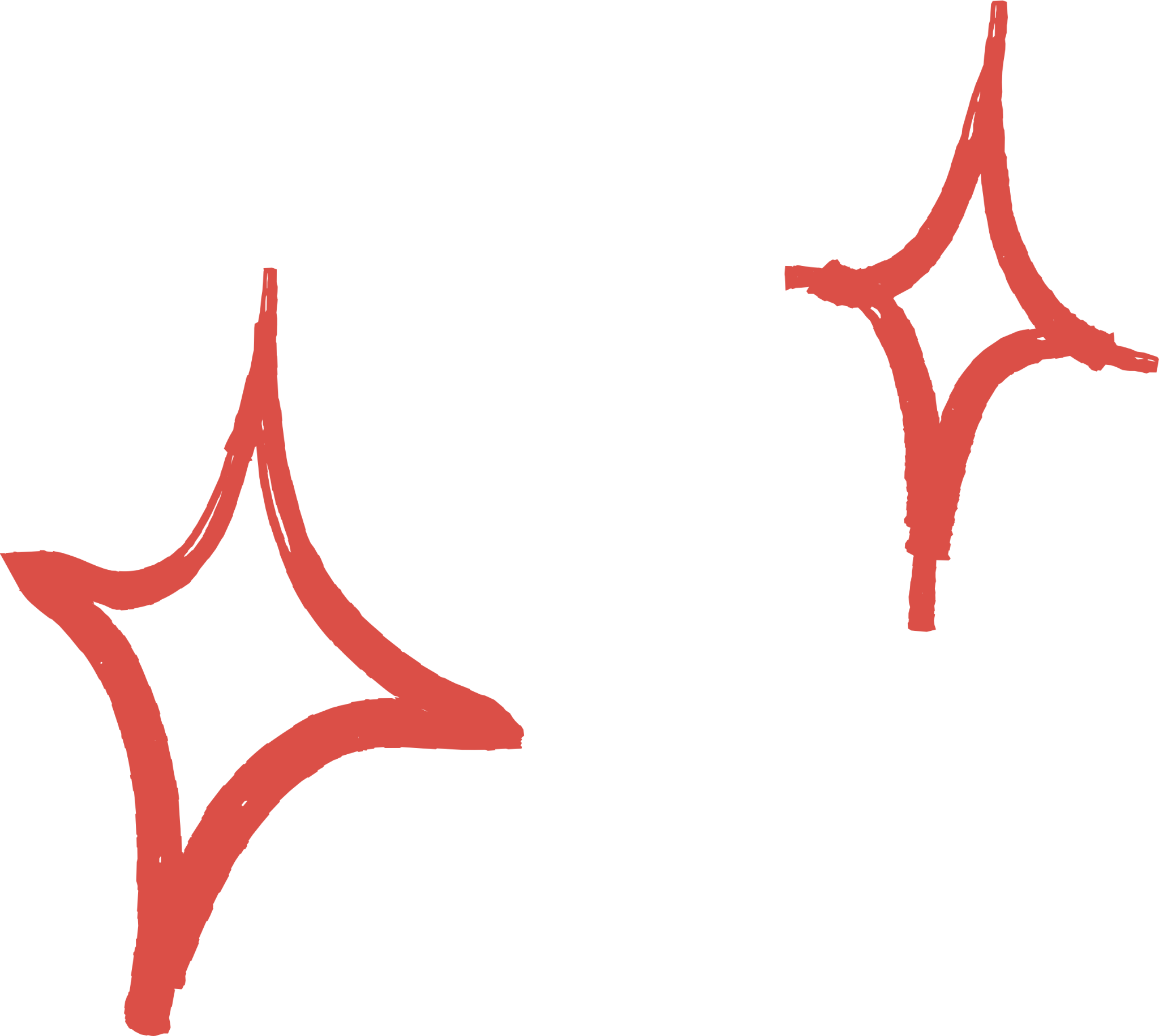 This design template is free for 
everyone to use thanks to the following:
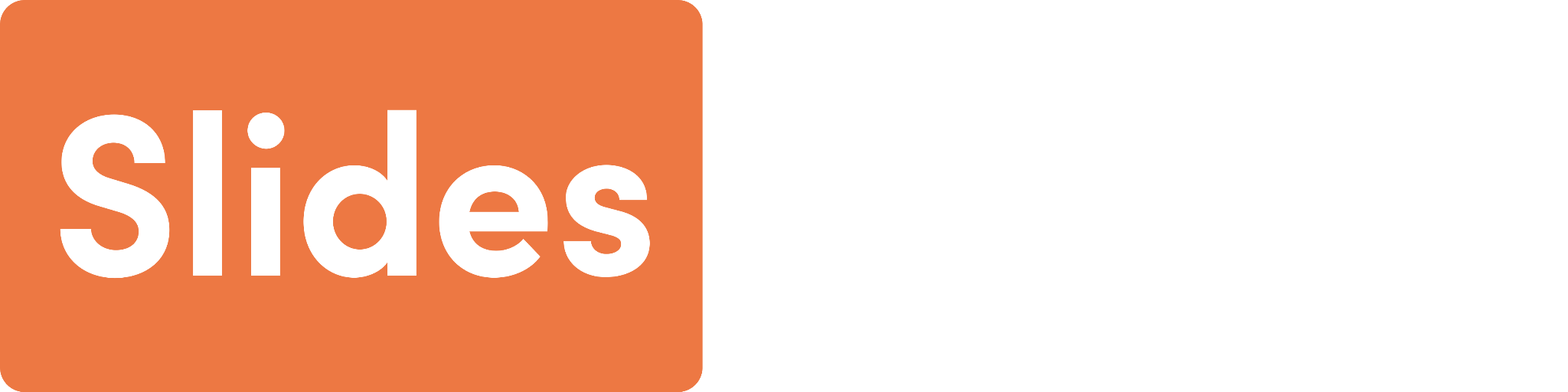 for the presentation template
Pexels, Pixabay
for the photos
Happy designing!